SINAV KAYGISIYLA BAŞA ÇIKMADA ZİHİNSEL TEKNİKLER
Sınav kaygısını azaltmak için öncelikle sorun alanlarının çok iyi belirlenmesi gerekmektedir.

Her öğrencinin yaşadığı belirtiler, düşünceler ve hisler farklı olabilir.

Bu düşüncelerin, fiziksel belirtilerin ve duyguların farkına varmak onları değiştirmemizi kolaylaştırır.
Şimdi sizlerle bu belirtileri daha iyi tanımlayabilmek için bazı soruların cevaplarını arayacağız. Kalem ve kağıtlarımızı hazırlayalım. Her sorunun cevabını bir sonraki sayfaya geçmeden  cevaplandırıp yazalım.
Sınav öncesi (bir gün önce,sınav başlamadan hemen önce, sınavın yaklaştığı dönemlerde) ve çalışma döneminde neler düşünüyorum ?
???
Hangi yöntemlerle ders çalışırım?
 Ne şekilde ders çalışırım?
 Ders çalışırken aklıma gelen şeyler nelerdir ve ne hissederim?
Ders çalışma ortamım nasıldır? Odam, masam nasıldır?
Sınav benim için ne demektir?
Sınavı düşününce yapmak istemediğim şeyler nelerdir?
Hangi duygusal tepkileri veriyorum ?
Sınav esnasında hangi belirtiler olur, neler düşünür ve hissederim ?
???
Sürem yeterli geliyor mu? Hangi derse ne kadar süre ayırıyorum?
Fiziksel belirtilerim ne zaman başlıyor? (e l titremesi, kalp atışının artması, terleme vb.)Nasıl belirtiler veriyorum? Bu belirtiler benim için ne demek? Nasıl bu belirtilerden kurtulmaya çalışıyorum?
Sınav esnasında hangi dersten başlıyorum?
 Tam olarak ne olduğunda kaygılanmaya başlıyorum? Ne yapıyorum? Kaygılandığımda olduğumda uyguladığum bir yöntem var mı?
 Sınavdaki diğer arkadaşlarım dikkatimi çekiyor mu, onlara odaklanıyor muyum ?
 Sınav anında kaygını kontrol etmek  sana iyi gelen şeyler var mı?
Sınav sonrasında aklıma neler gelir ? Neler hissederim, neler yaparım?
???
Sınav sürecim nasıldı?
Arkadaşlarım neler yaptı?
´Nasıl değerlendirileceğimi düşünüyorum? Kimler ne der?
Aileme neler açıklıyorum?
Sınav sonucu kendimle olan düşüncelerimi etkiliyor mu?
Sorunun nerede?
1- Sorun sınavda ise:
,
Herkes bu sınavı geleceğini belirleyen, kazanamadığında tüm hayallerinin yıkılacağı bir sınav
olarak görüyor mu?
Herkes aynı sorunları yaşıyor mu?
Sınav herkese aynı stresi kaygıyı yaşatıyor mu?
Sorununnerede?
2- Sorun başkalarında ya da çevrede ise:
 (yani arkadaşlarım, ailemin, öğretmenlerimin gözümden
düşeceğim, kimse bana eskisi kadar değer vermeyecek). 
Ailemin emeklerini boşa çıkaracağımı mı düşünüyorum?
Arkadaşlarımın ya da öğretmenlerimin görüşleri benim için ne kadar önemli?
Sorunun nerede?
3- Sorun kendimde  ise:
 Konu sınav olduğunda arkadaşlarından farklı ne düşünüyorsun?
Ne yapıyorsun? (Sınav öncesinde, sınav anında ,sınav sonrasında)
Kaygın sınav konusunda sınavı ve sonuçlarını nasıl değerlendirdiğine bağlı mı ?
SINAVA DAİR DÜŞÜNCE BİÇİMLERİMİZ NELER OLABİLİR?
Sınavı sadece kendi değerlendirmelerimize göre yorumladığımızda (bu sınavı kazanmazsam sevilmem, değer görmem vb.) kaygımız artabilir.
Sınava dair olabilir. Sınavla ilgili mantık dışı, gerçek olmayan düşünceler sınav kaygısını artırır.
Kaygı belirtilerine odaklanmak kaygımızı daha fazla artırabilir.
SINAVA DAİR DÜŞÜNCELERİM
Sınavlarda haksız uygulamalar yapılır
Bu sınavlar bana uygun değil 
Sınav sistemi çok kötü
Sınavda ya sınıftakiler gürültü çıkartırsa 
Ya sınavda hastalanırsam
Sınav günü her şeyi unutursam
Sınav çok zor olacak
Bu yıl bütün sorular zor olacakmış
 Bu sınav emeği ölçemez
 Süre çok az
 vb böyle düşüncelerimiz var ise;
SINAVA AİT KENDİMLE İLGİLİ DÜŞÜNCELER
Bütün soruları cevaplamalıyım
Kazanamazsam bana başarısız derlerve hiçbir alanda başarılı olamam
Sınavı kazanamayacağım 
 Sınavı kazanamazsam bir hiçim
Yetersizim 
Matematiği asla yapamam
Ancak çok çalışırsam, sabahlarsam kazanabilirim
Çalışıp da kazanamamaktansa çalışmayıp
kazanamamak daha iyidir
Ailem çok emek verdi onların üzülmesini istemem ve buna benzer düşünce kalıpları ise;
FİZİKSEL KAYGI BELİRTİLERİM
Ellerim titriyor
Karnım ağrıyor
Terlemeye başladım
Ellerim titrerken soruları cevaplayamam,bu sınav bitti
Çarpıntım oldu 
Bu kaygı kontrolden çıkar 
Önce kaygımı bastırmalıyım 
Telaşlanırsam başarısız olurum 
Cevabın aklıma gelmemesi felakettir gibi düşüncelerim var ise
ŞİMDİ KAYGILI ZİHNİN DÜŞÜNCELERİNİ VE BUNLAR YERİNE DAHA GERÇEKÇİ HANGİ DÜŞÜNCELERİN GETİRİLEBİLECEĞİ İLE İLGİLİ BİR EGZERSİZ YAPACAĞIZ. ÖNCELİKLE KAYGILI ZİHİN NELER SÖYLER BUNLARA BAKACAĞIZ. SİZDE DE BU DÜŞÜNCELER VAR MI? DAHA SONRA BİR SONRAKİ SLAYTA GEÇMEDEN BU DÜŞÜNCELER YERİNE DAHA GERÇEKÇİ HANGİ DÜŞÜNCELERİ DÜŞÜNEBİLİRİZ BUNLARI YAZALIM. SONRA MANTIKLI DÜŞÜNCELER NELER OLABİLİR OKUYALIM:)
HADİ BAŞLAYALIM
BU DÜŞÜNCELER YERİNE
DAHA GERÇEKÇİ NELER DÜŞÜNEBİLİRİM?
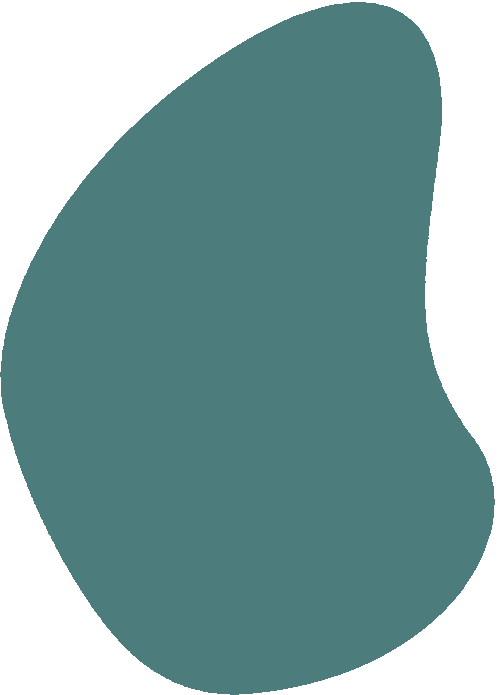 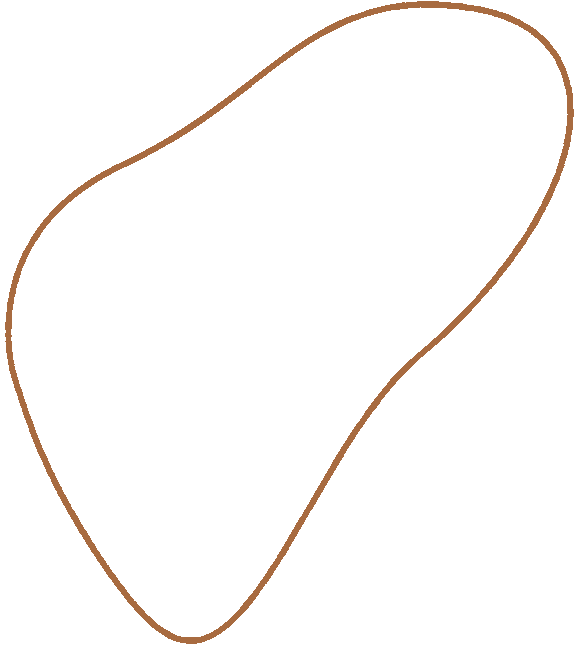 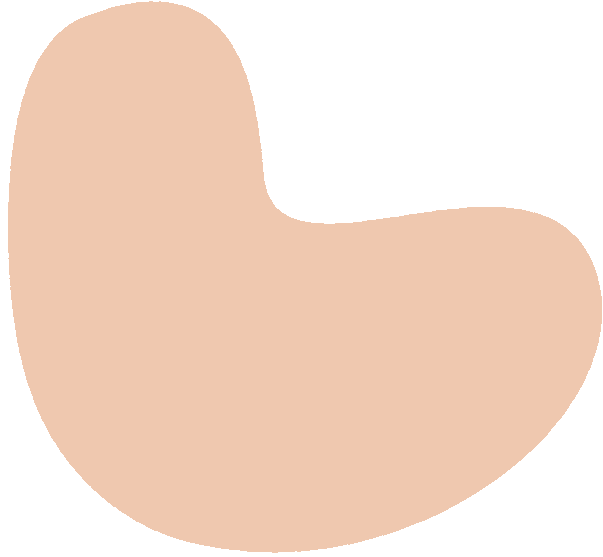 Sınavlarda hiç hata yapmamalıyım, mükemmel bir sonuç çıkarmalıyım , eğer hata yaparsam ben değersiz, yetersiz ve başarısız biri olurum.
BU DÜŞÜNCELER YERİNE
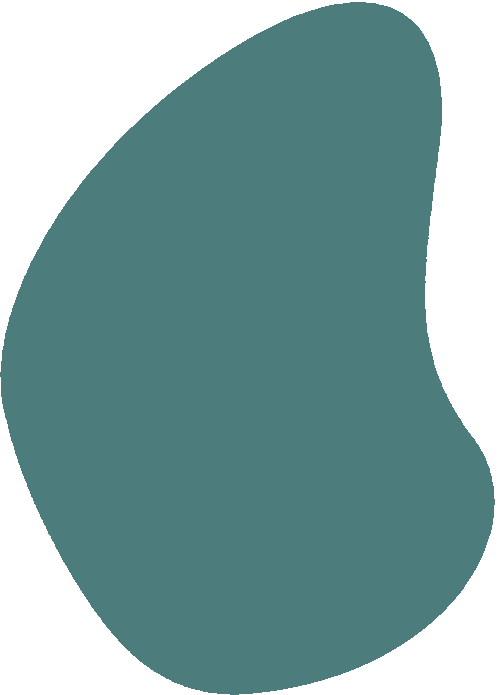 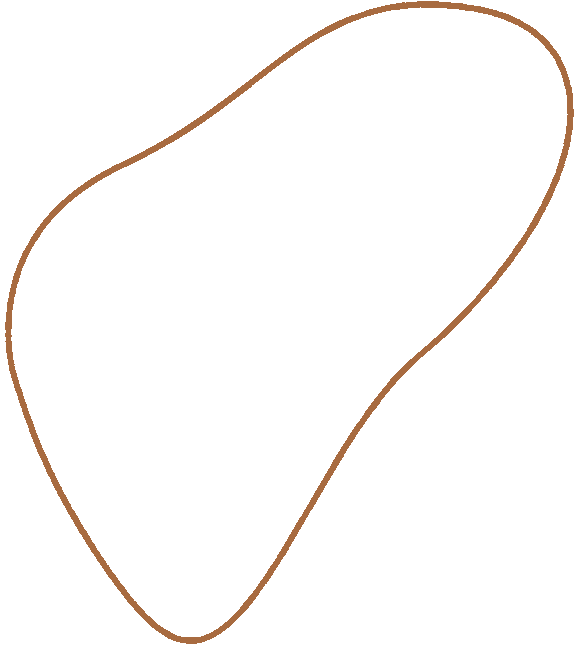 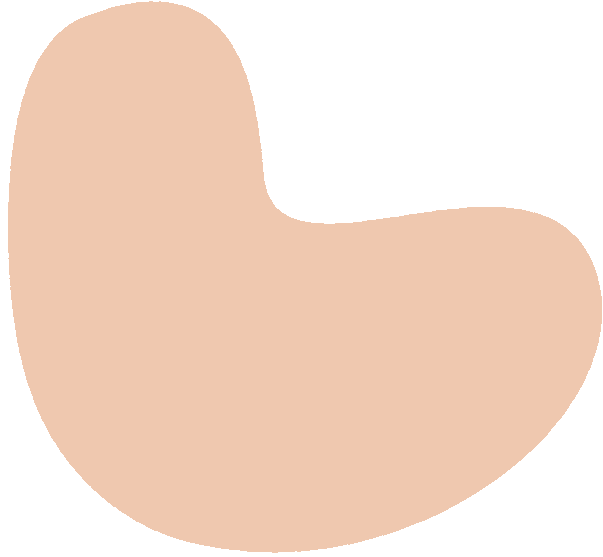 ´  Sınavlara verimli bir şekilde çalıştım, ne kadar biliyorsam onu dikkatimi vererek yansıtmaya çalışayım. Bu sınavı kazanamazsam bu beni değersiz, yetersiz ve başarısız biri yapmaz sadece sınava çalışmamın yetersiz veya bildiklerimi yansıtabilmemin yetersiz olduğunu gösterebilir.
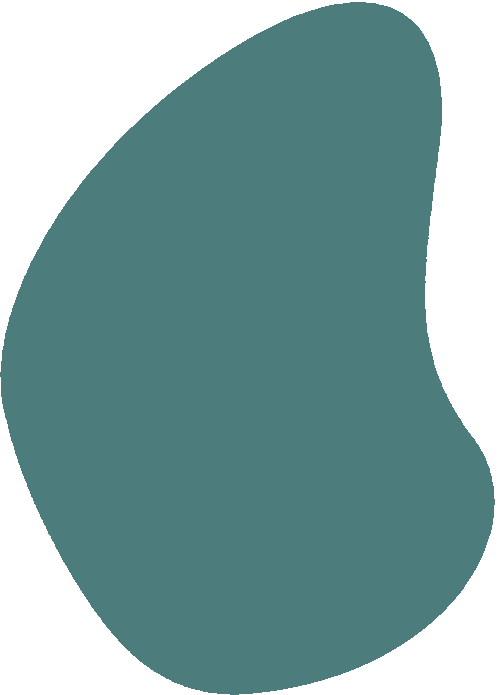 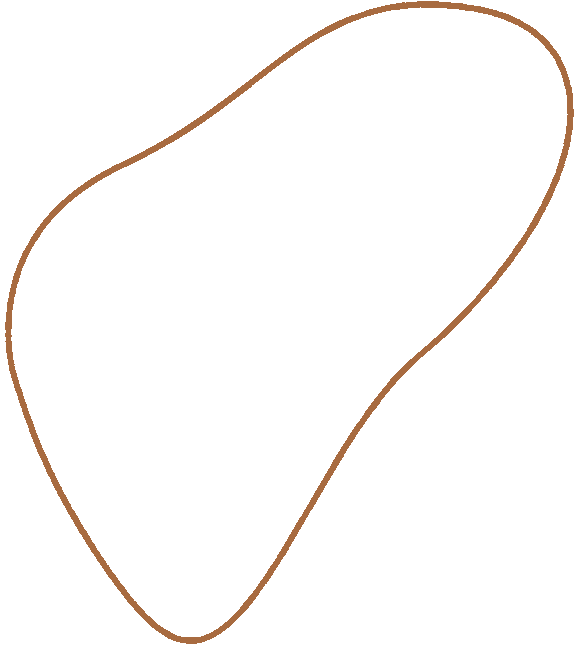 Sorunun cevabı hemen aklıma gelmiyor, çok fazla soruyla uğraştığım için zaman kaybediyorum. Birkaç soru yanlış olunca tüm sınavın zor olacağını düşünüp bırakırım.
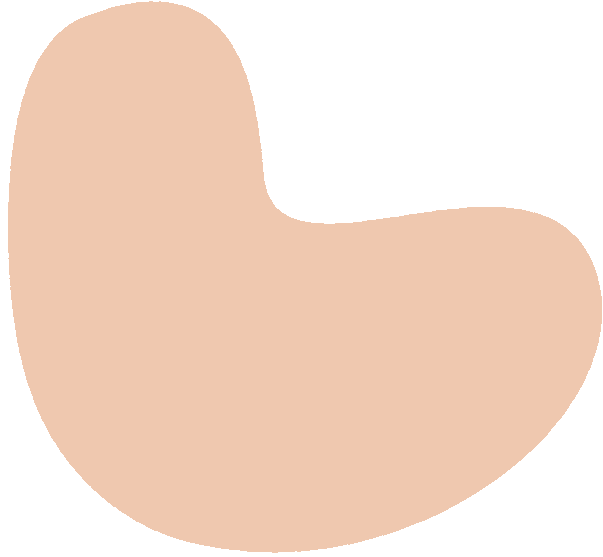 BU DÜŞÜNCELER YERİNE
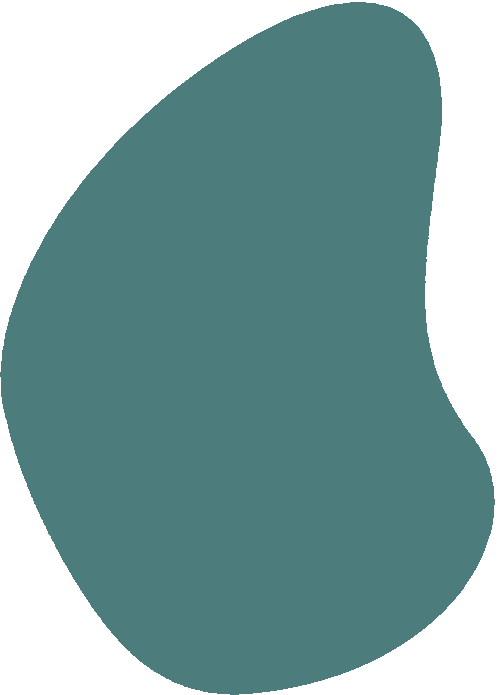 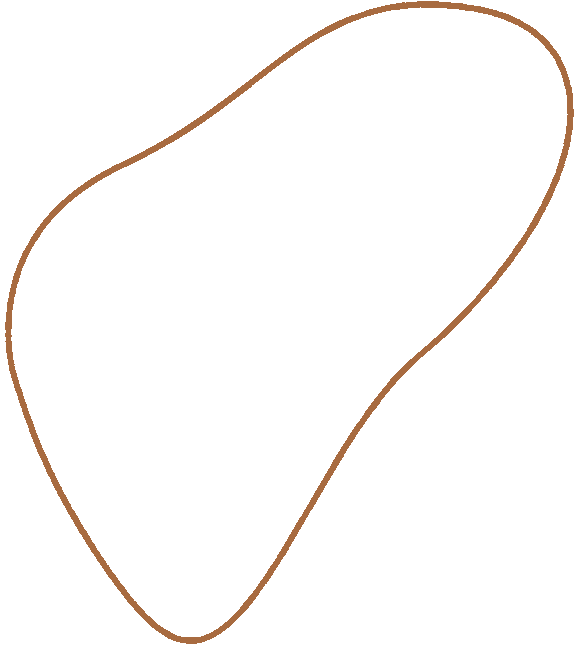 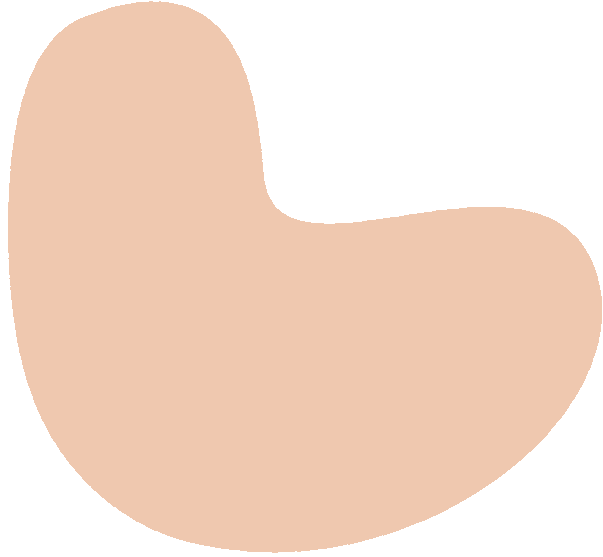 Eğer hemen aklıma gelirse yaparım, gelmezse bununla uğraşmak yerine daha başka bir soruya bakıp daha sonra zaman kalırsa buna tekrar dönerim. Yapmak değil yapmaya çalışmak benim elimde ben elimden gelenin en iyisini yapmaya çalışabilirim. Yeterince deneme sınavına girdim. Uygun bir stratejim var. Performansımı en iyi şekilde kullanabilirim. Birkaç sorunun zor olması sınavın hepsinin zor olacağı anlamına gelmez.
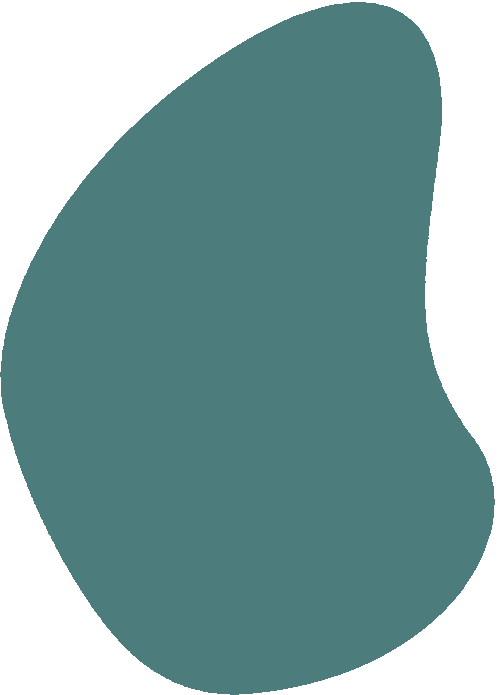 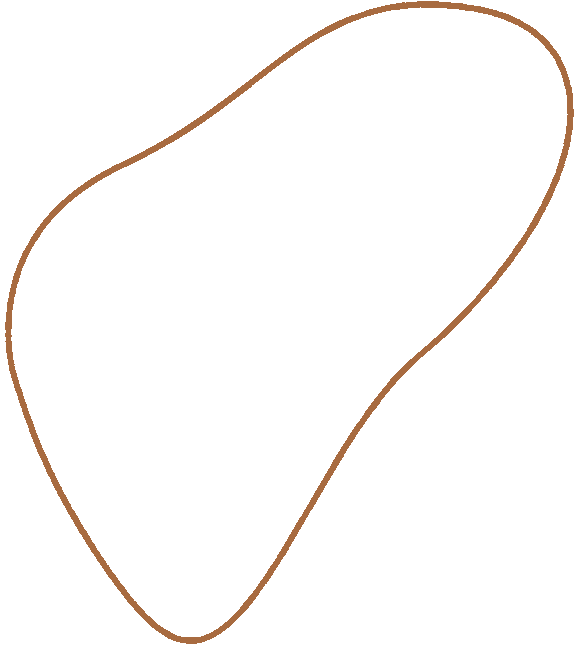 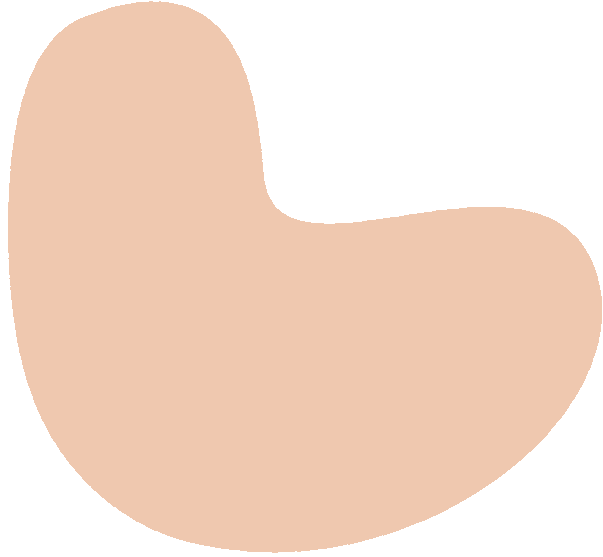 Ne zaman sınav olsa hiçbir şey yapamam, donakalırım.
BU DÜŞÜNCELER YERİNE
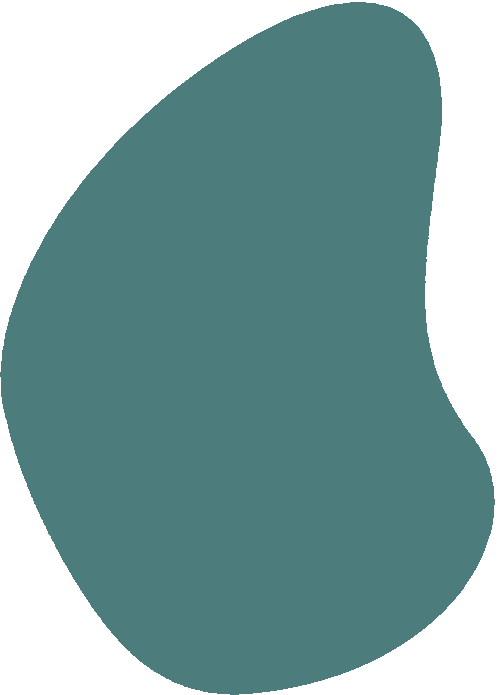 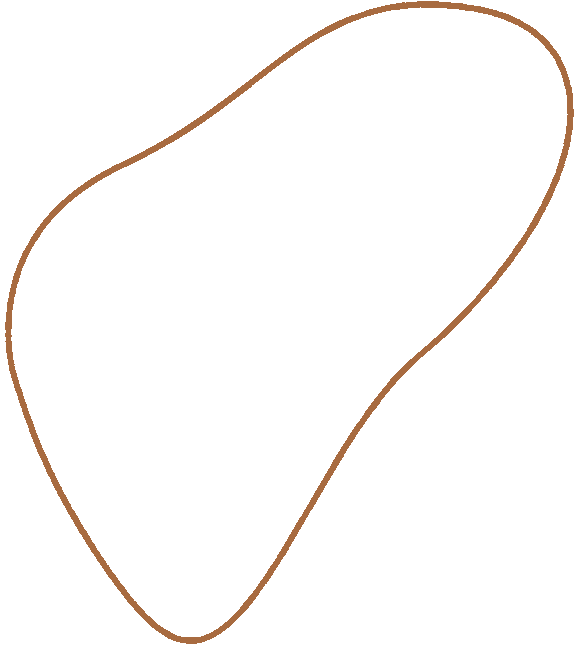 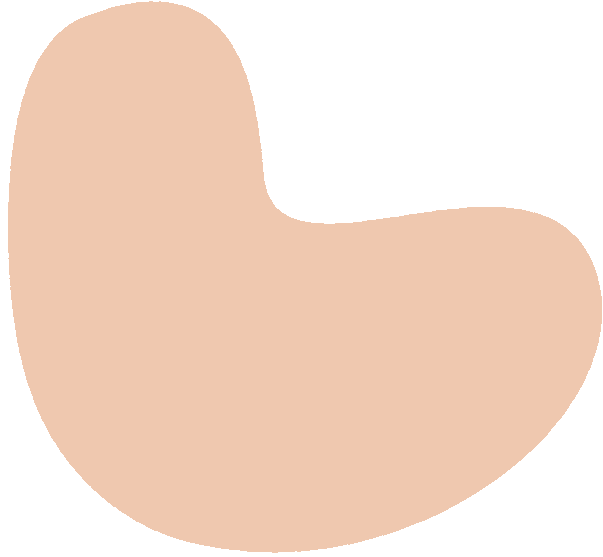 Yapmak değil yapmaya çalışmak benim elimde ben elimden gelenin en iyisini yapmaya çalışabilirim.
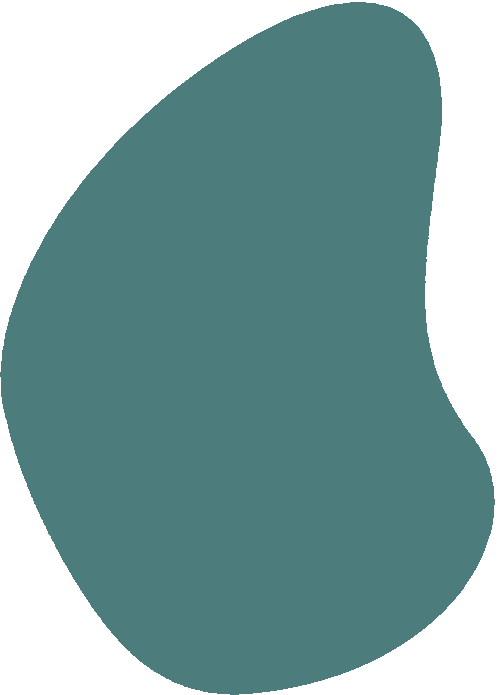 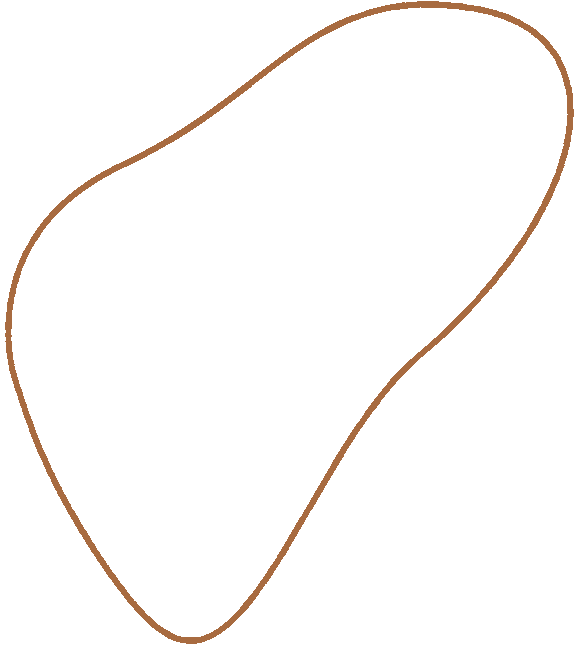 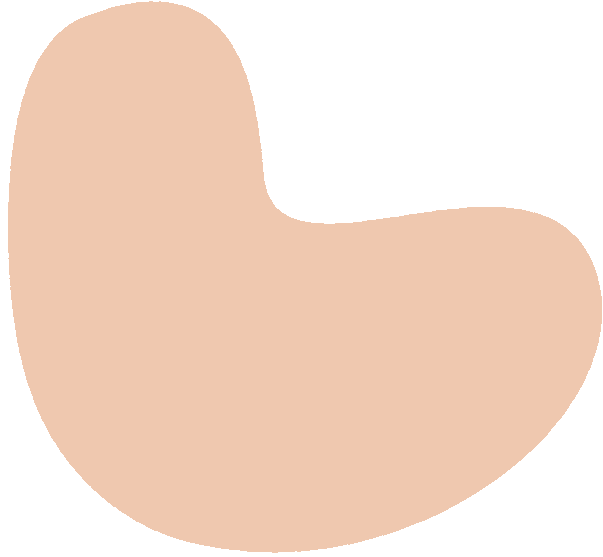 Bu sınav tek şansım. Başarısız olursam hayatım biter.
BU DÜŞÜNCELER YERİNE
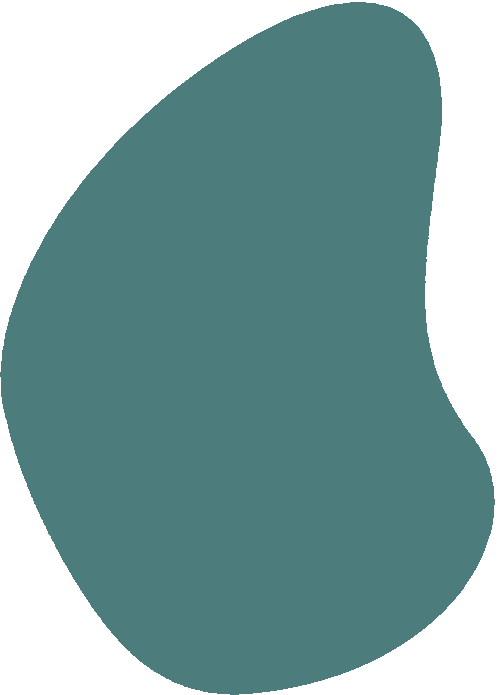 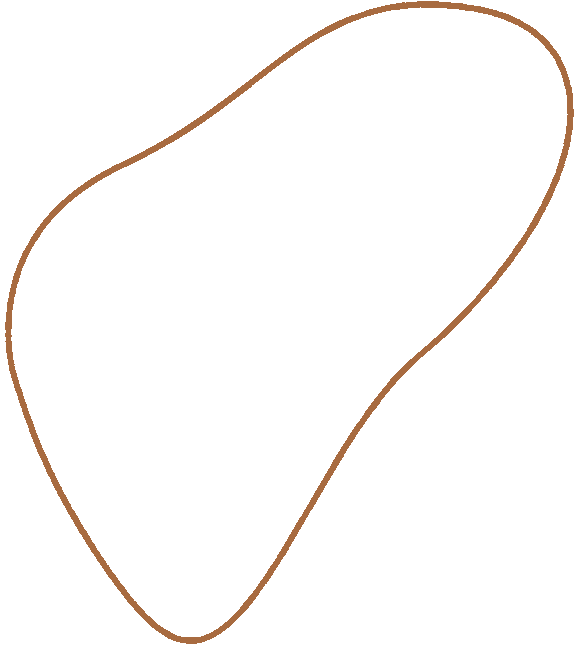 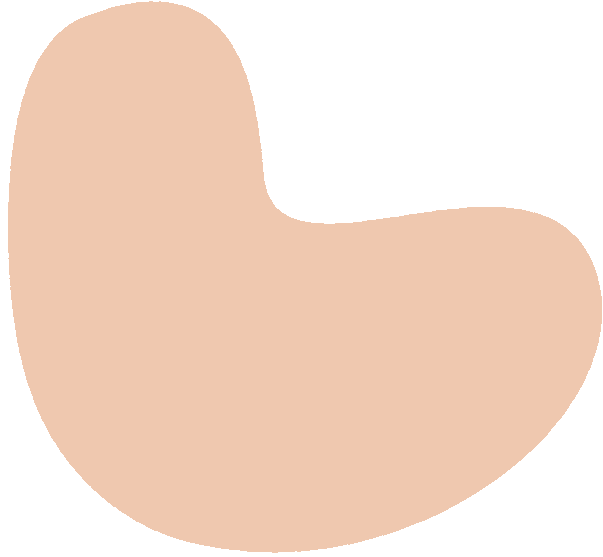 Alacağım sonuç yalnızca sınavın bir değerlendirmesi, benim değil.
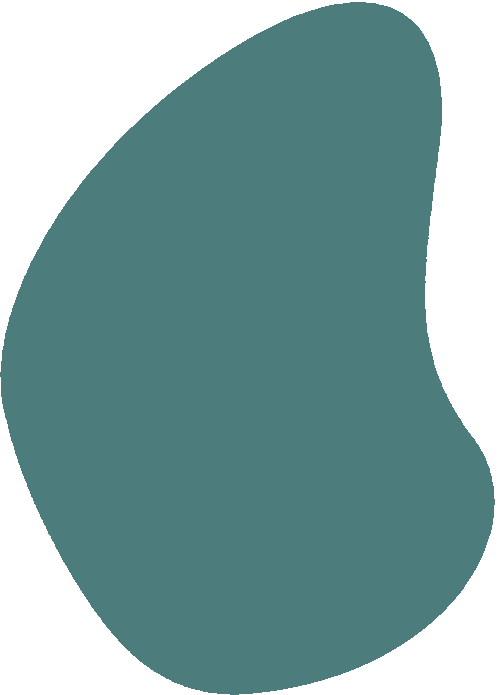 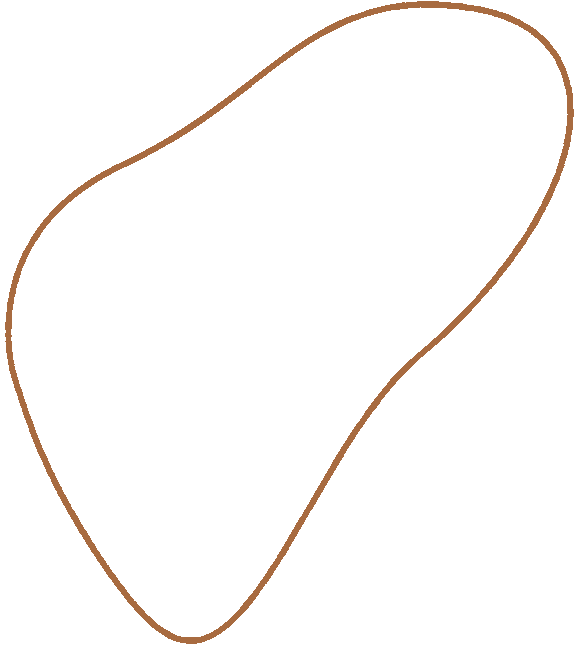 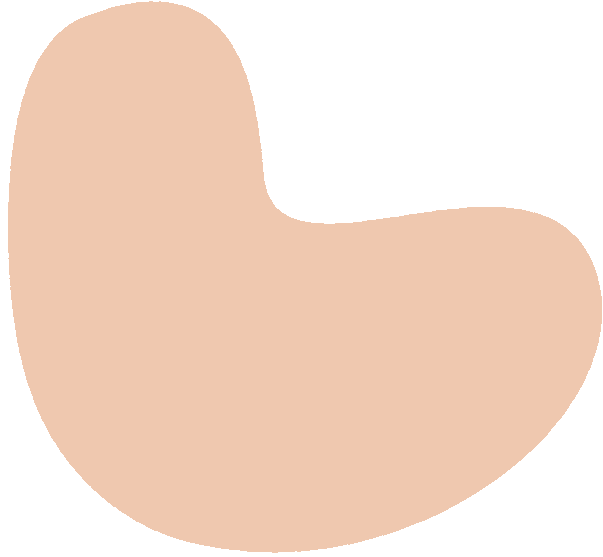 Eğer bu sınavdan başarısız olursam ben genel olarak başarısız biri olurum.
BU DÜŞÜNCELER YERİNE
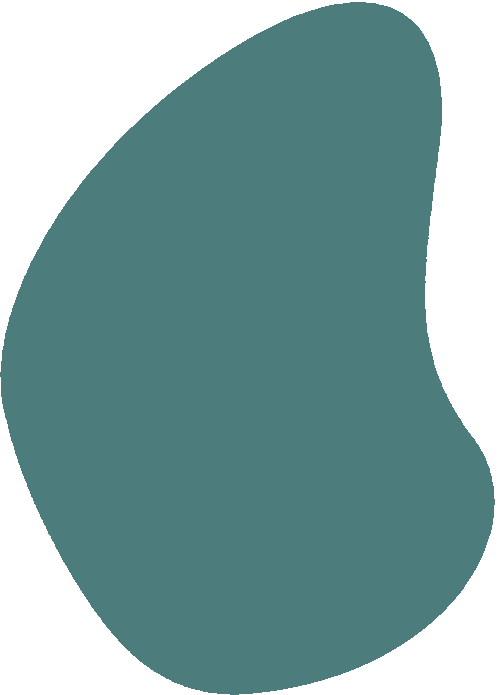 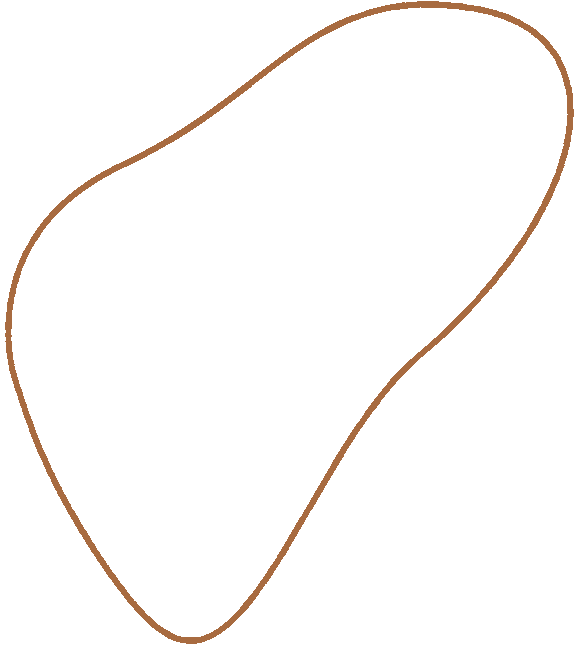 Başarı çok genel bir kavramdır. Herkes birbirinden farklı alanlarda başarılı olabilir. Bu benim tamamen başarısız olduğumu göstermez.Benim bilgi ve beceri düzeyim sadece bu sınavla sınırlı değil sınavda başarılı olmayı ben de isterim, bunun için elimden gelenin en iyisini yapacağım.
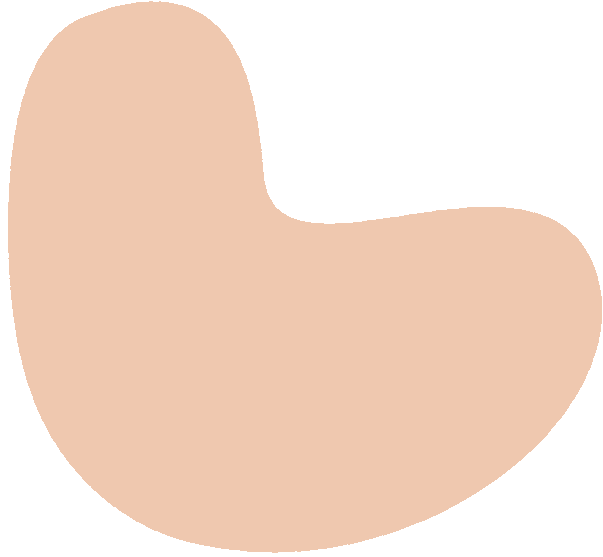 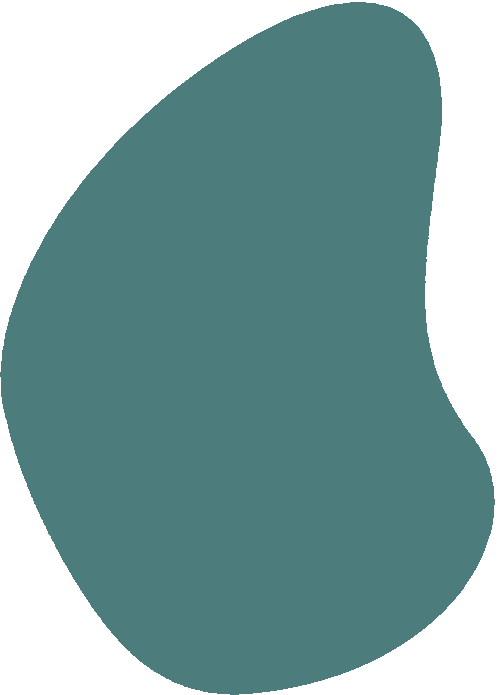 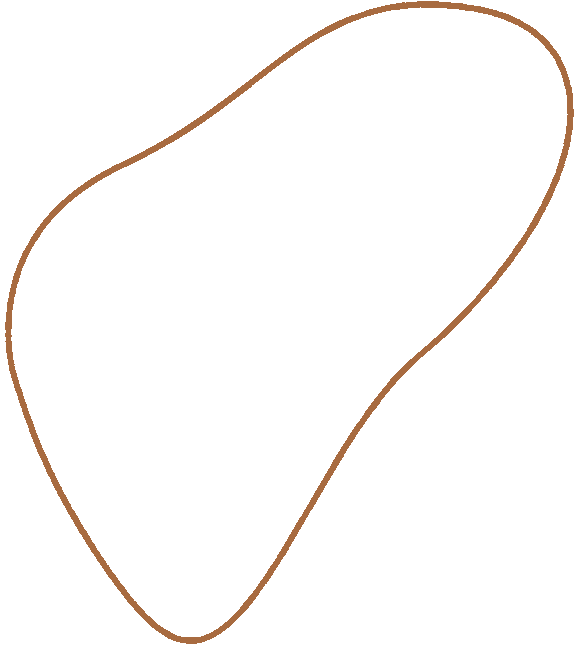 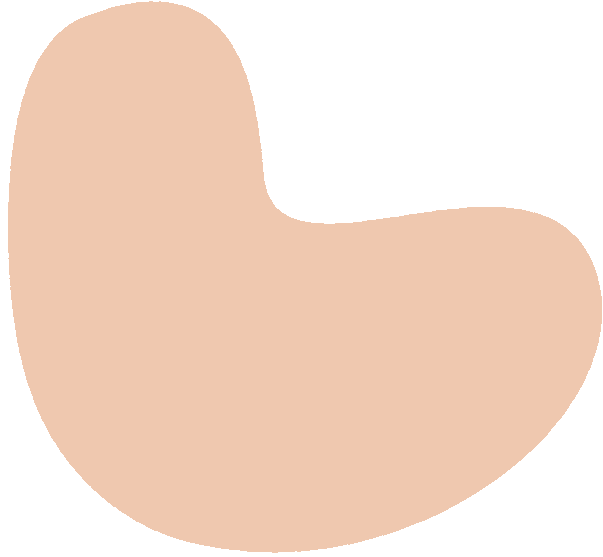 Sınavda başarısız oldum.
BU DÜŞÜNCELER YERİNE
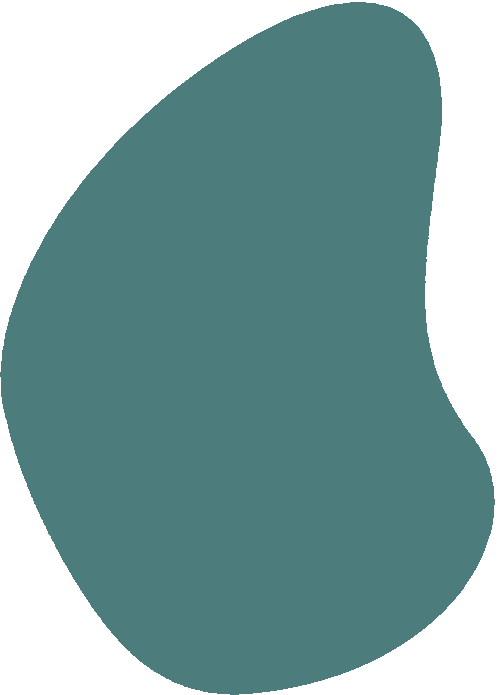 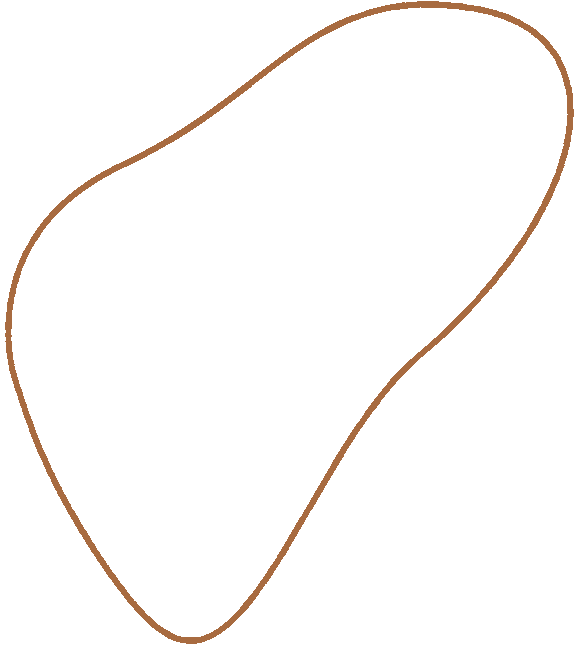 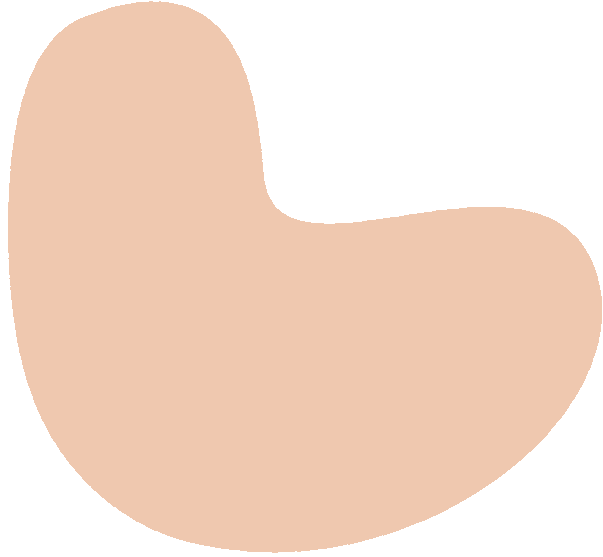 Sınav benim başarısız olduğumu göstermez ders çalışmamın yeterli olmadığını gösterir.
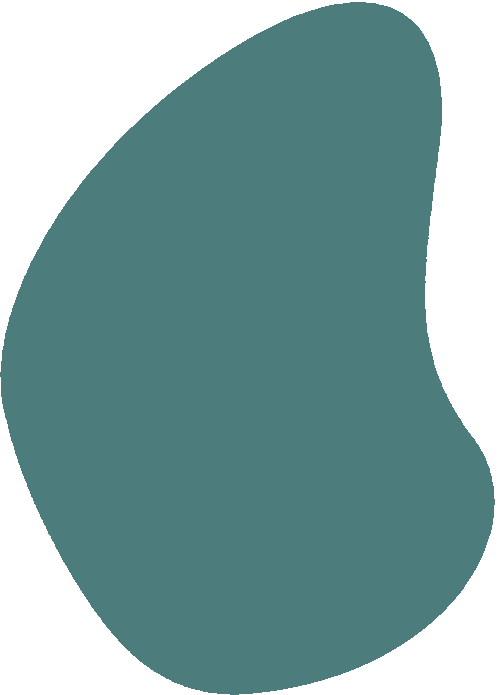 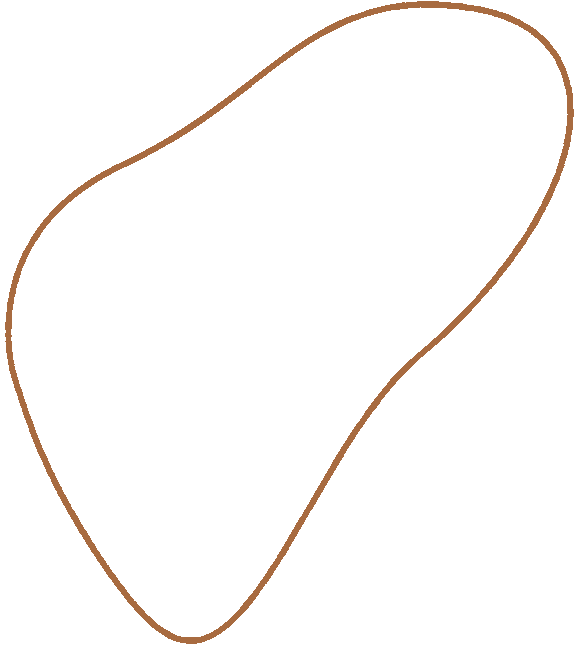 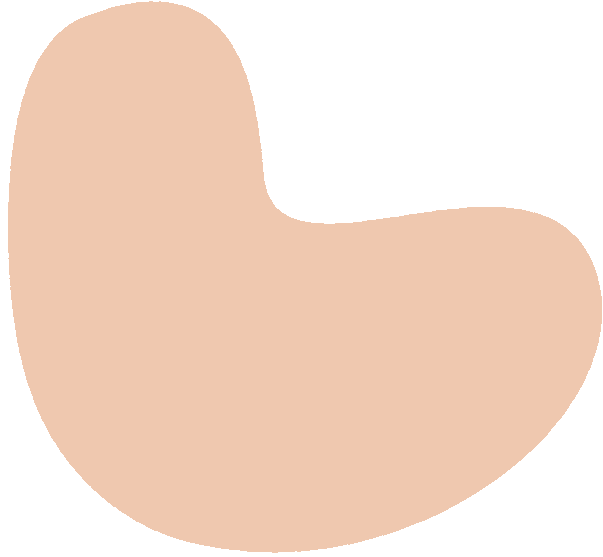 Çevremin beni takdir etmesi için en iyi bölümü/liseyi/ üniversiteyi kazanmam lazım.
BU DÜŞÜNCELER YERİNE
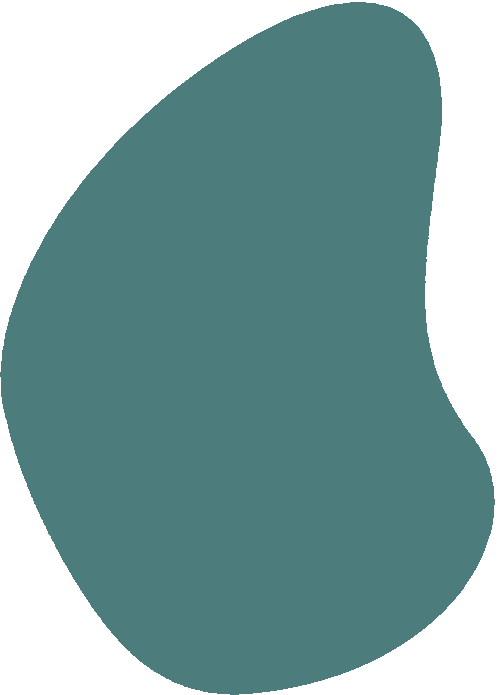 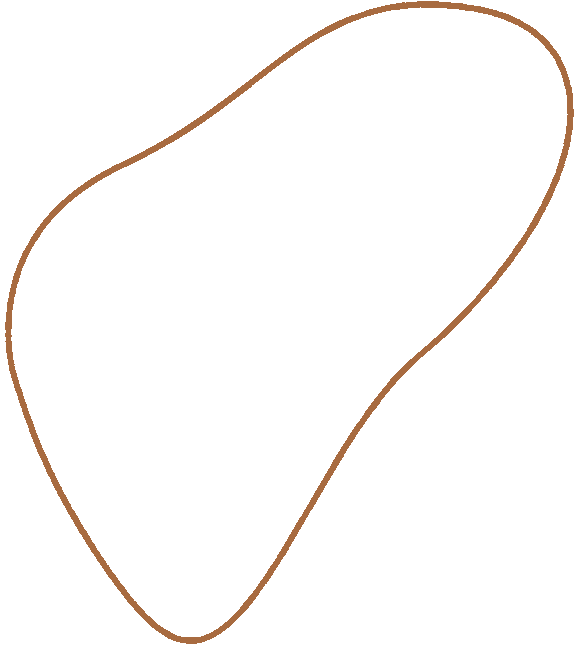 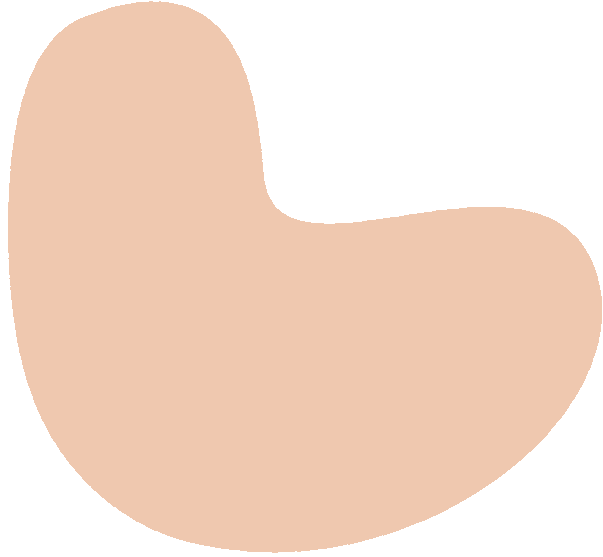 Onların beni takdir etmesi sadece sınavla bağlantılı olmamalı ben onları başarılı oldukları için mi seviyorum?
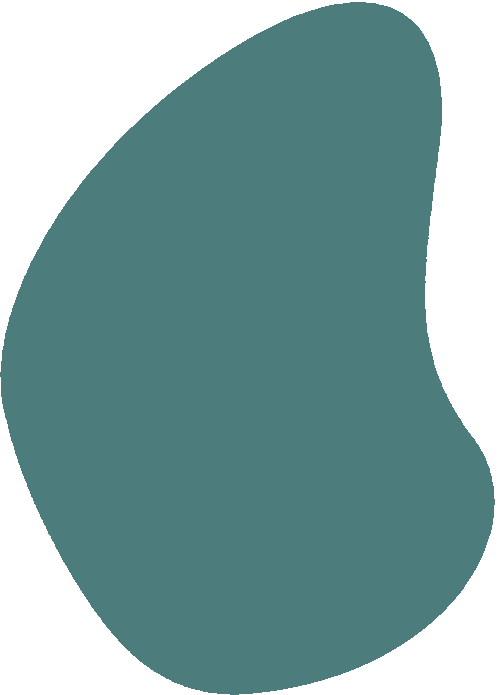 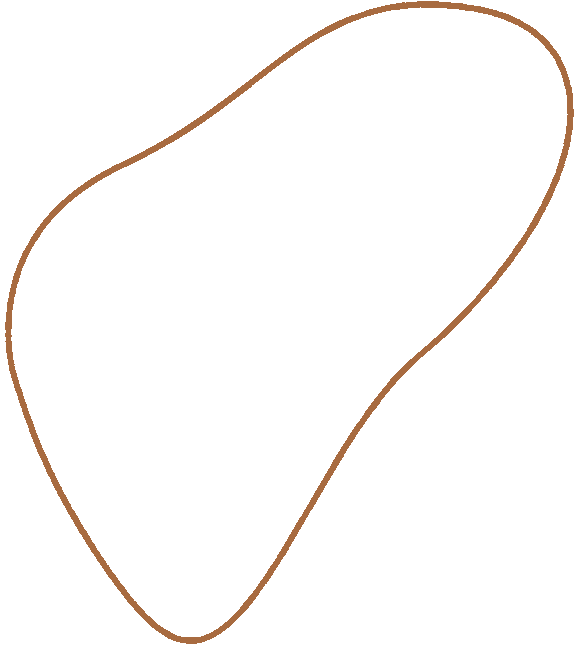 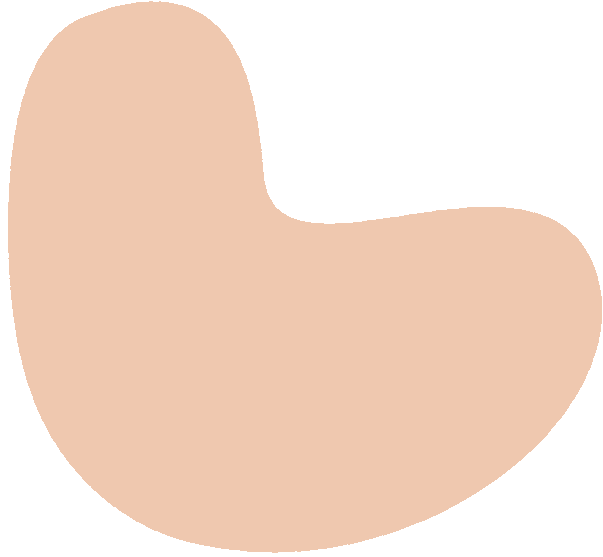 Kazanamazsam ailem çok üzülür, onların yüzüne nasıl bakarım, benim için çok fedakarlık ettiler.
BU DÜŞÜNCELER YERİNE
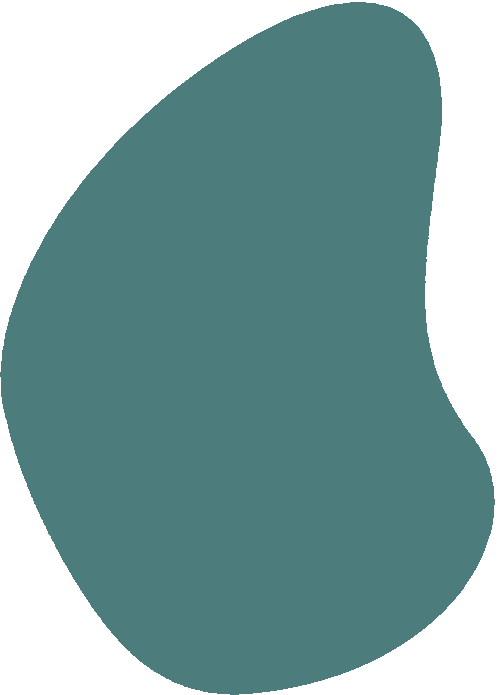 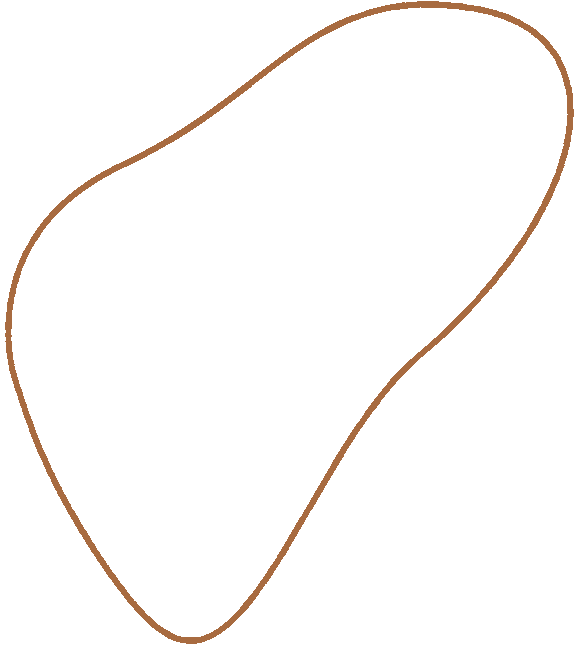 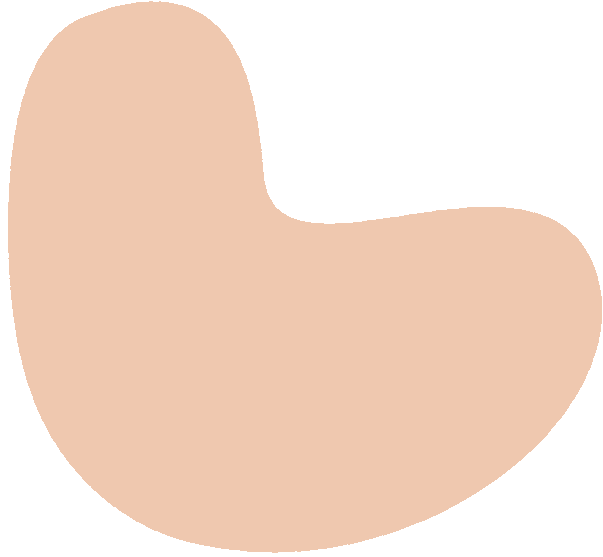 Anne ve baba olarak ellerinden geleni yaptılar. Ben de başarılı olmak için elimden geleni yapacağım.
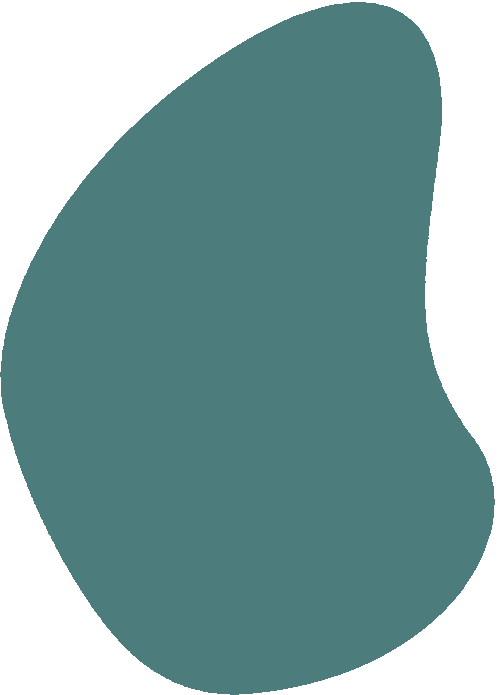 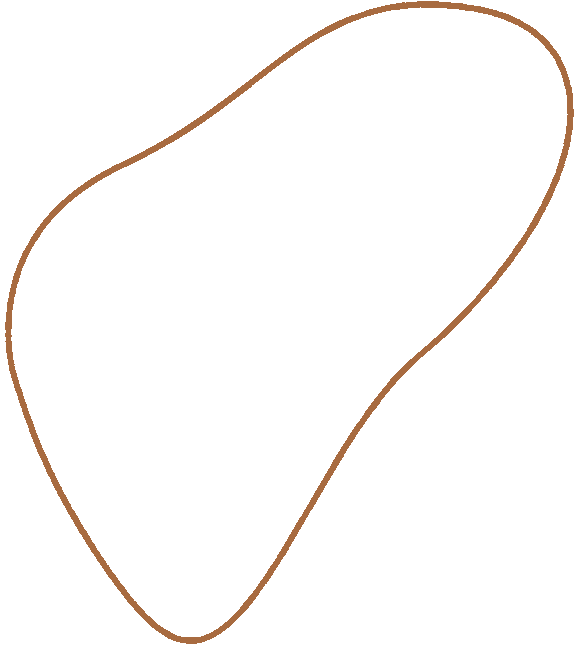 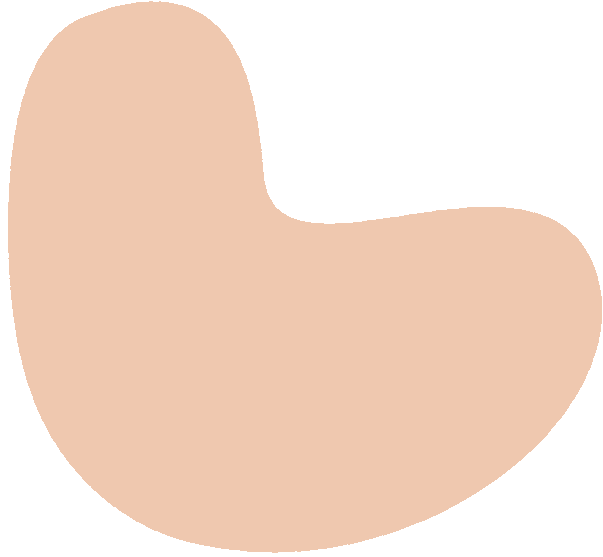 Ailem benden çok şey bekliyor, başaramazsam rezil olurum.
BU DÜŞÜNCELER YERİNE
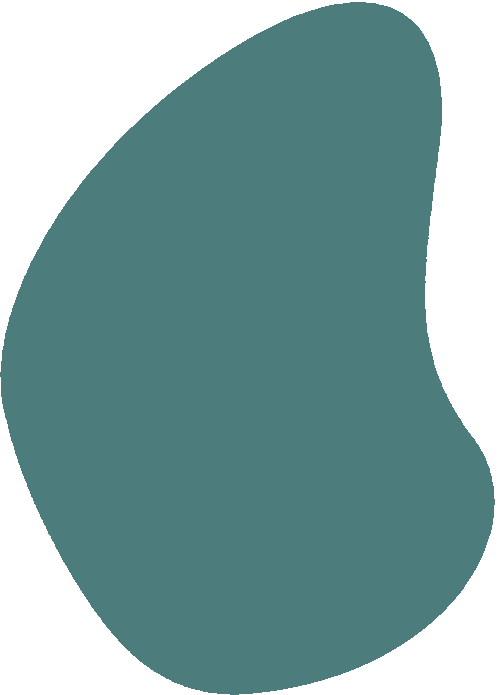 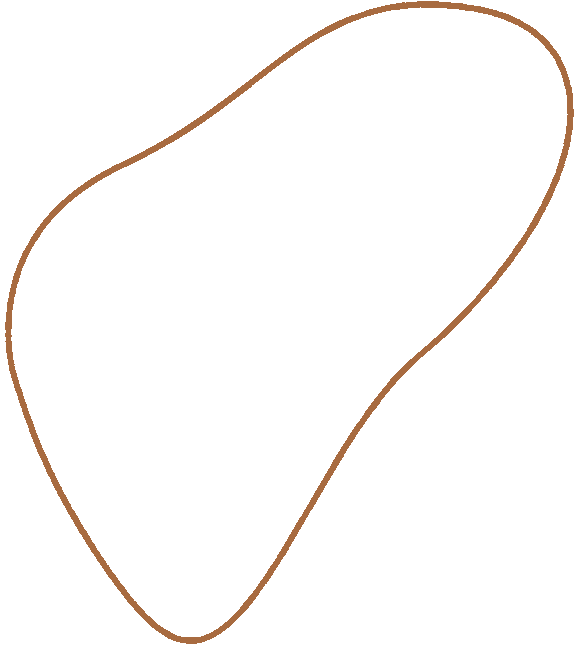 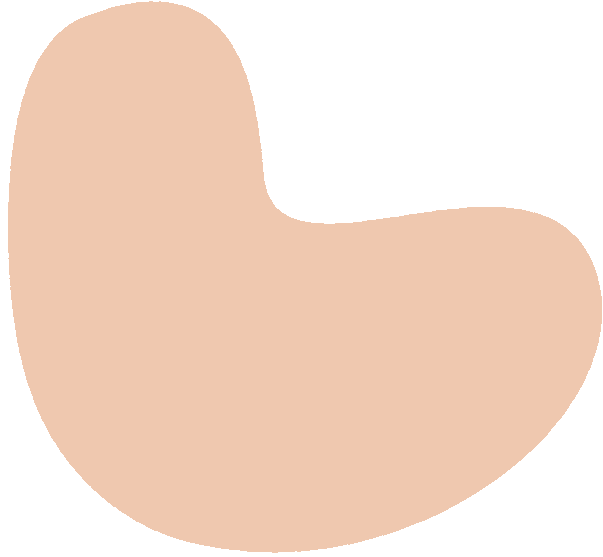 Rezil olmak benim kafamda oluşturduğum bir şey benim hayatım ve ilişkilerim sadece bu sınav ve sonucundan ibaret değil.  Önemli olan benim ne istediğim ve ne yapacağım dikkatimi diğerlerinin istekleri üzerine yoğunlaştırırsam kendi isteklerimi devre dışı bırakırım.
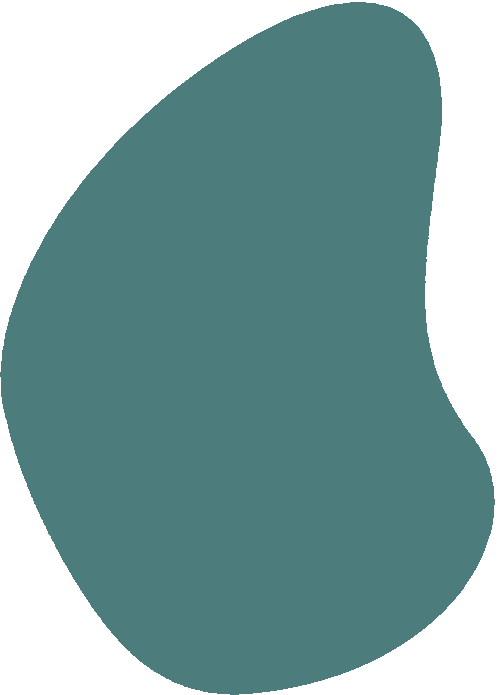 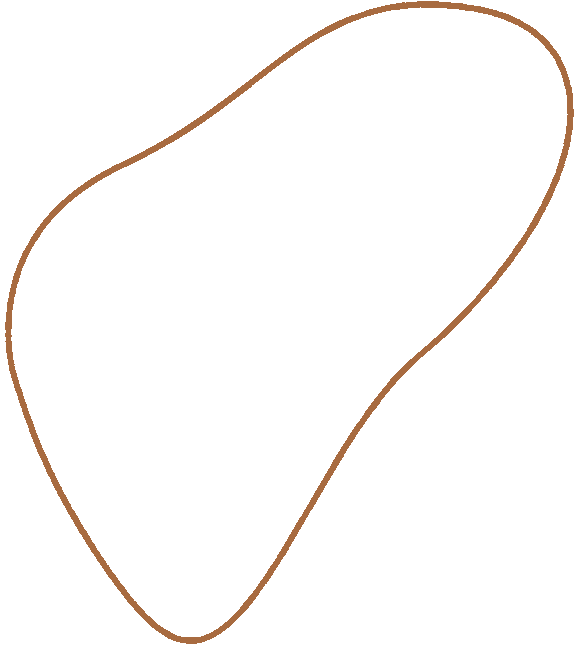 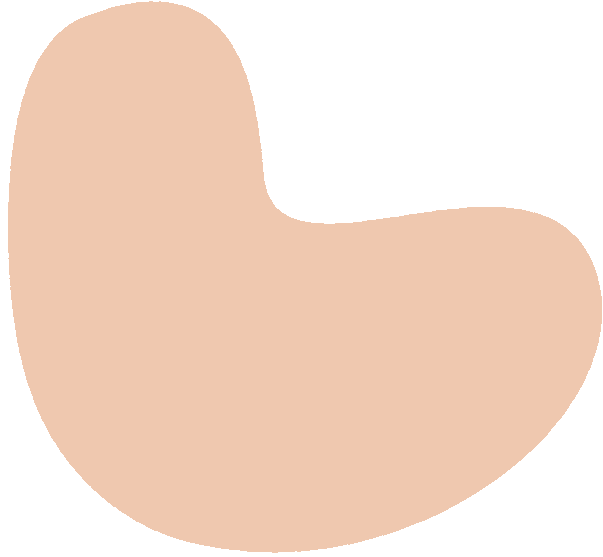 Sınavda mutlaka yüksek bir derece yapmalıyım.
BU DÜŞÜNCELER YERİNE
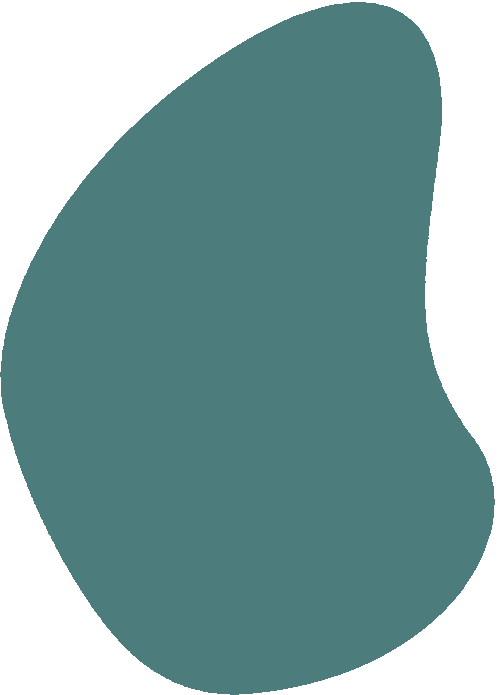 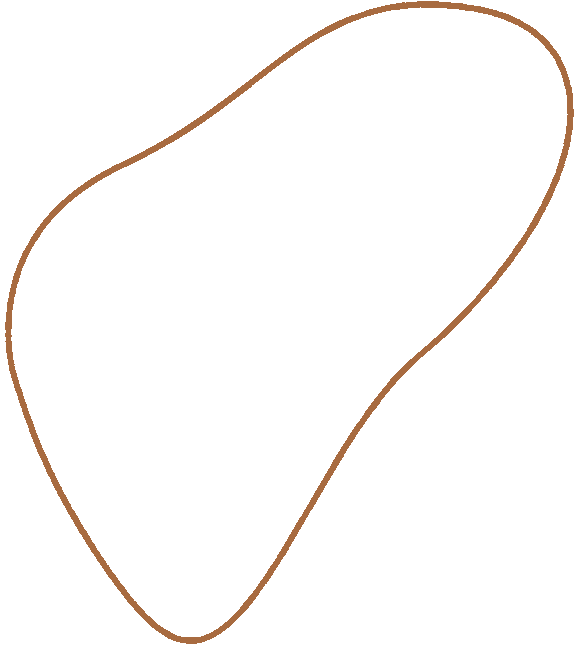 Derece yapmadan da hedeflerime ulaşabilirim. Sınavının sonucunun ne olacağı sadece bana bağlı değil, bana bağlı olan kısım ders çalışmam. Kontrol edemeyeceğim şeyler için endişelenmenin bana bir faydası olmaz.
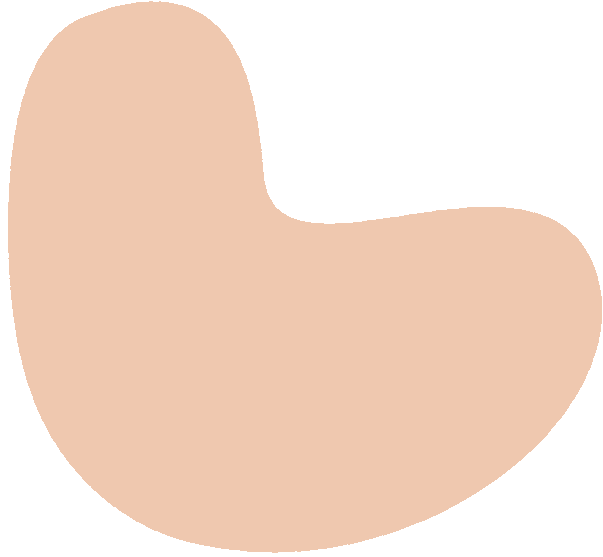 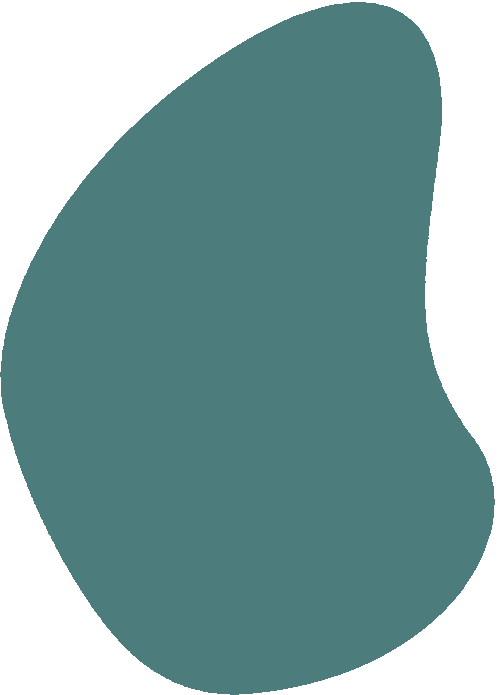 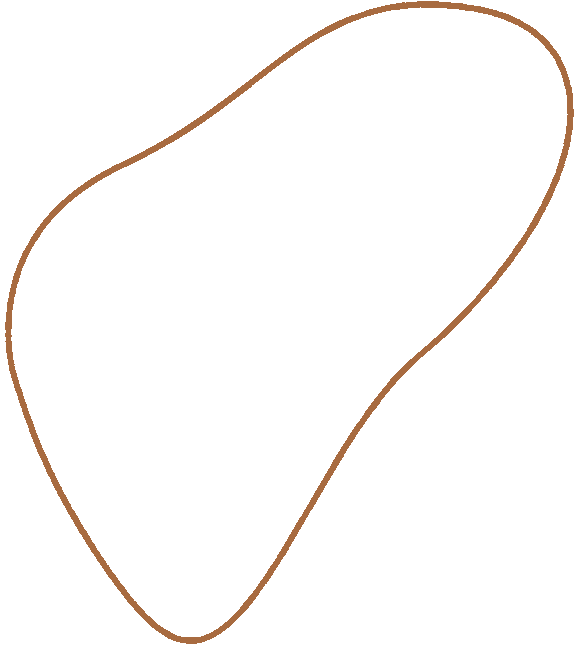 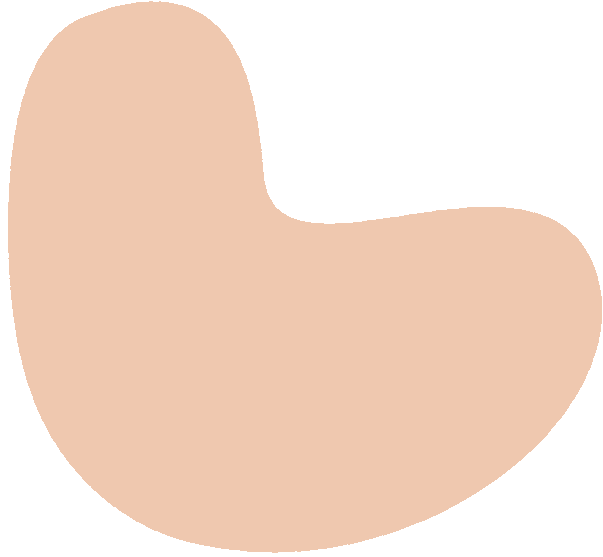 Dikkatim hiç dağılmamalı.
BU DÜŞÜNCELER YERİNE
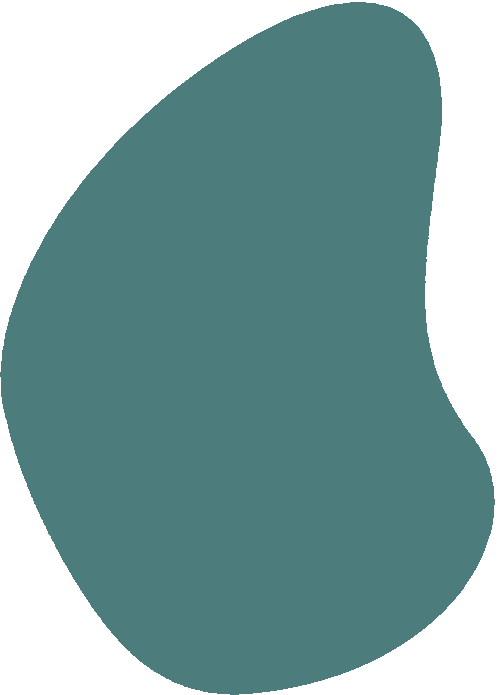 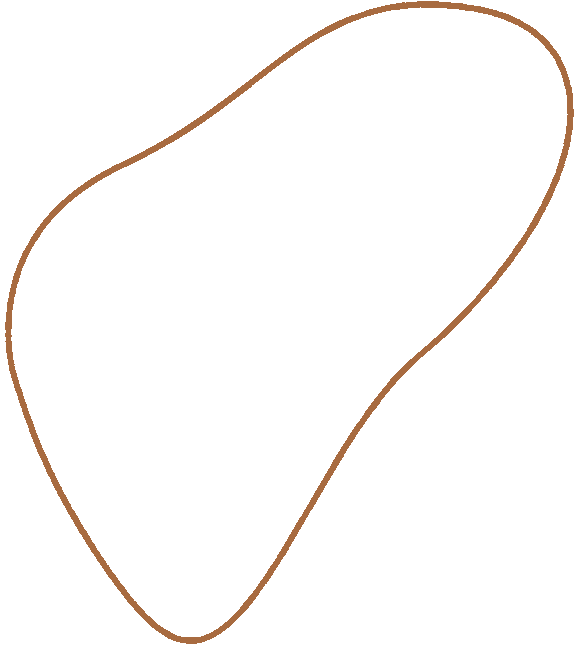 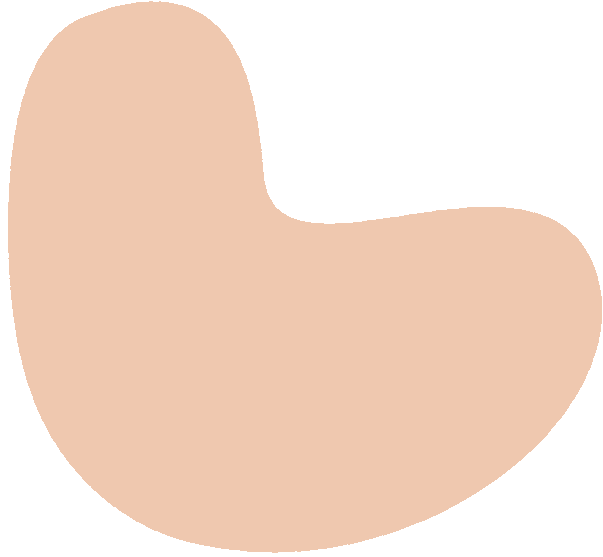 Dikkatim dağılabilir, olabildiğince dikkatimi yüksek tutmaya çalışacağım.
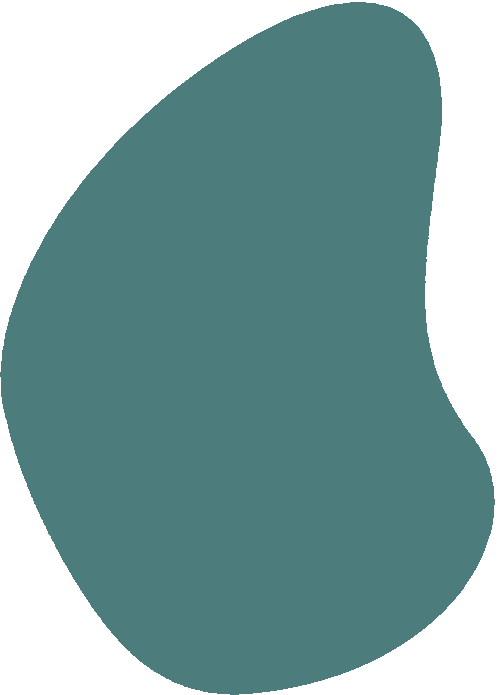 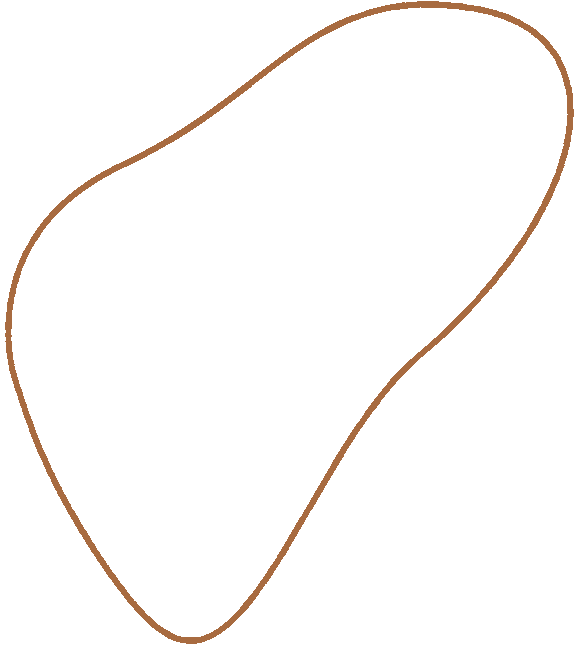 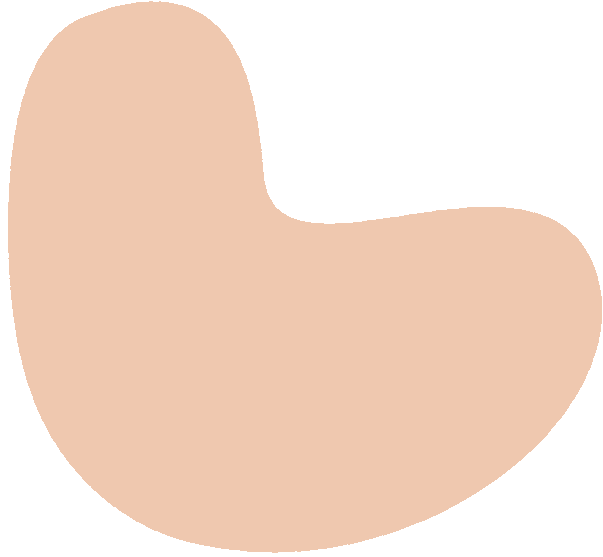 Hiç kaygılanmamalıyım. Çok rahat olmalıyım.
BU DÜŞÜNCELER YERİNE
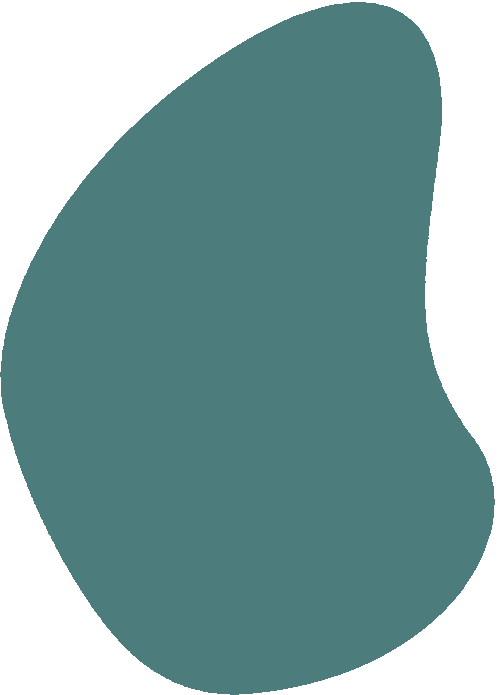 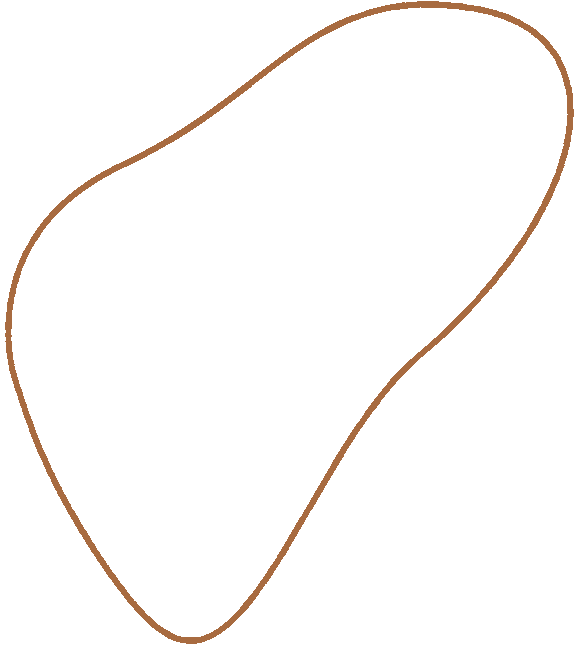 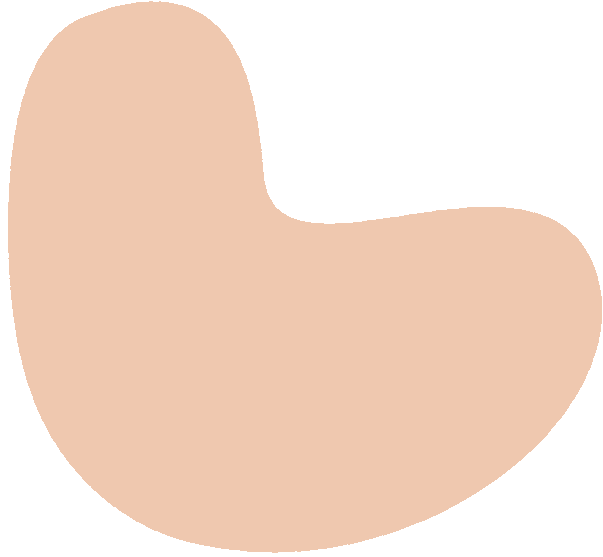 Sınavlarda biraz kaygılanmak normal, heyecanım da bana gerekli.
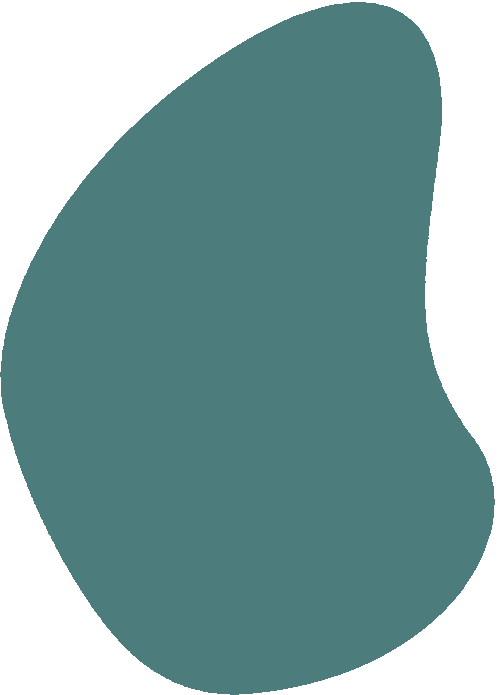 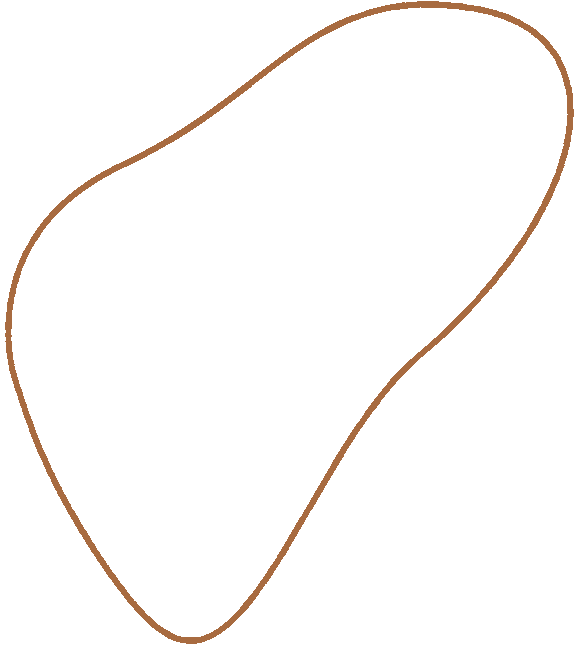 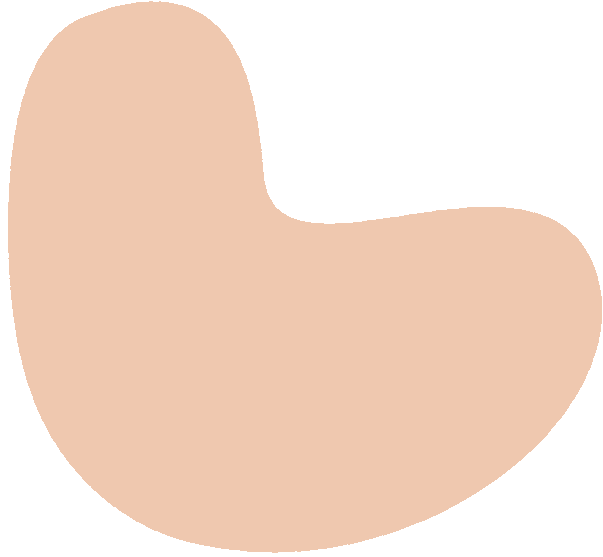 Hiç bir soruda zaman kaybetmemeliyim, hemen yapmalıyım.
BU DÜŞÜNCELER YERİNE
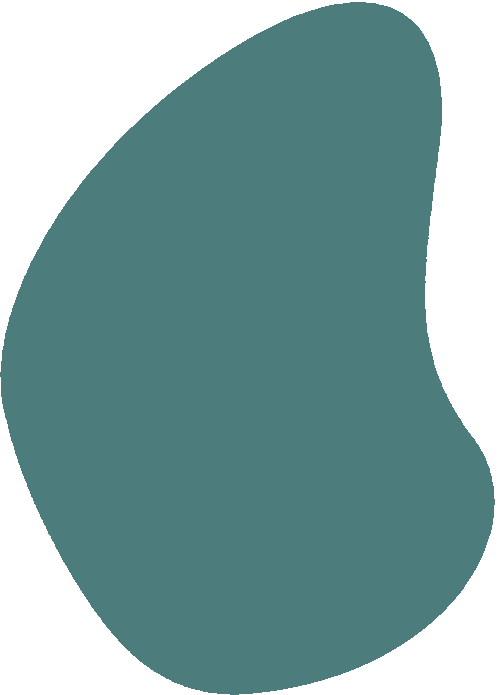 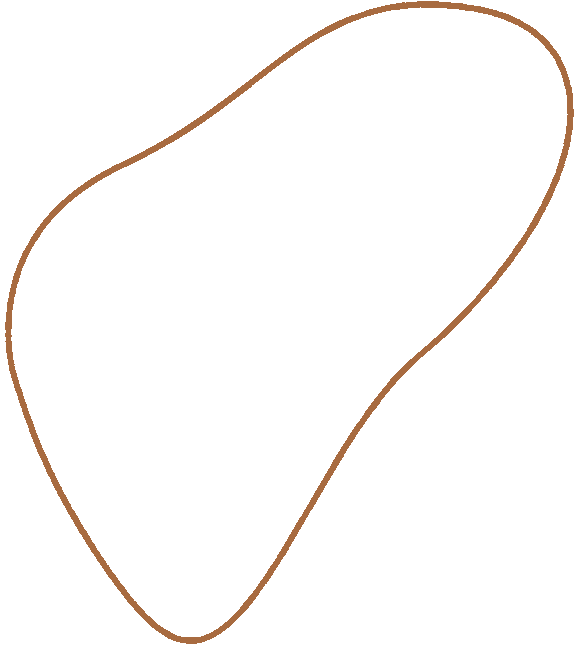 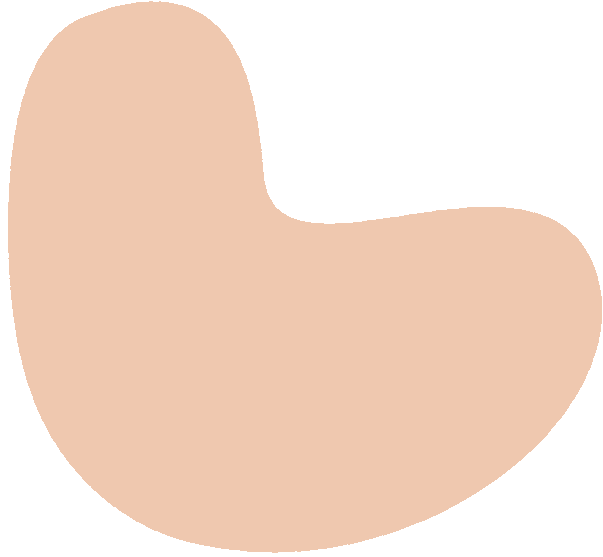 Takıldığım sorular olabilir yapamadığımı görürsem diğer sorulara geçebilirim, buradaki her soru bana puan kazandırabilir.
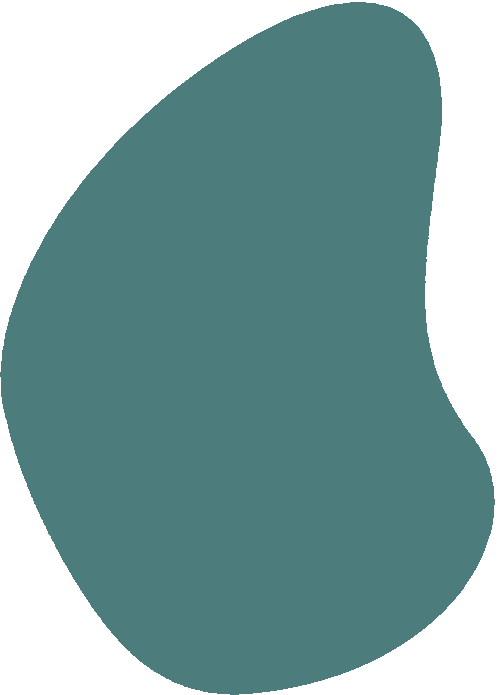 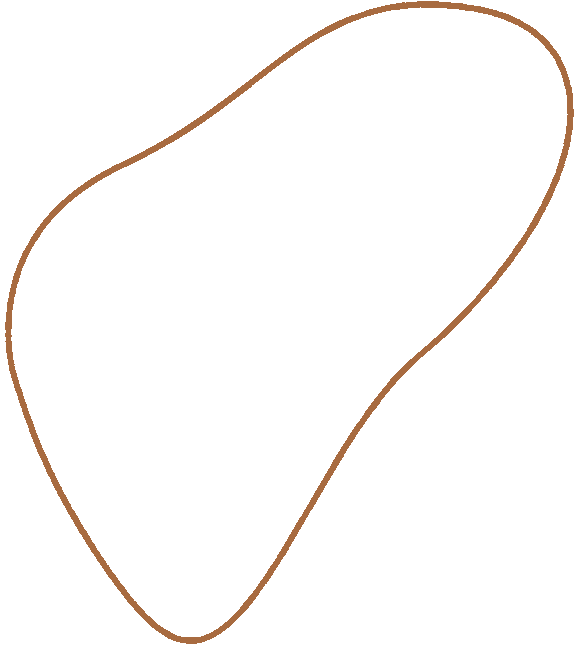 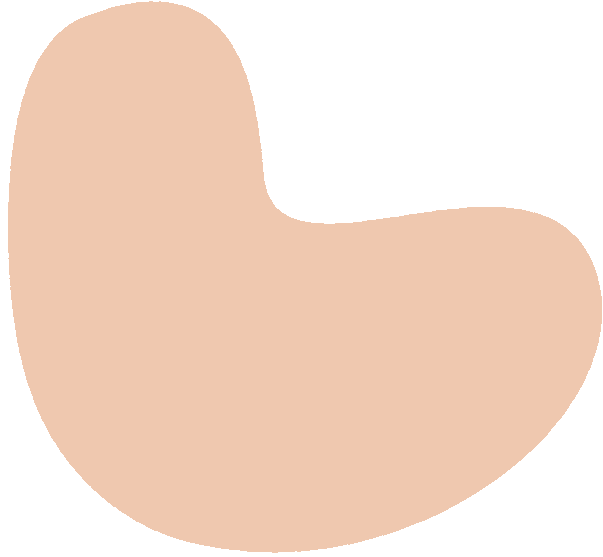 Ne yaparsam yapayım zaten bu sınavı kazanamam. Bu sınavda başarılı olamayacağım.
BU DÜŞÜNCELER YERİNE
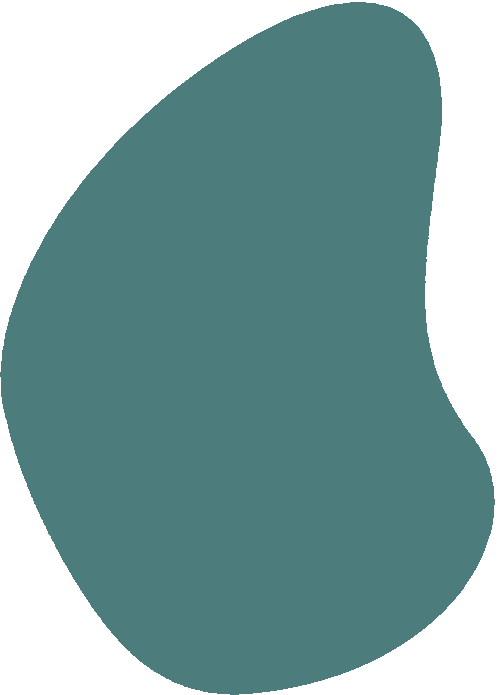 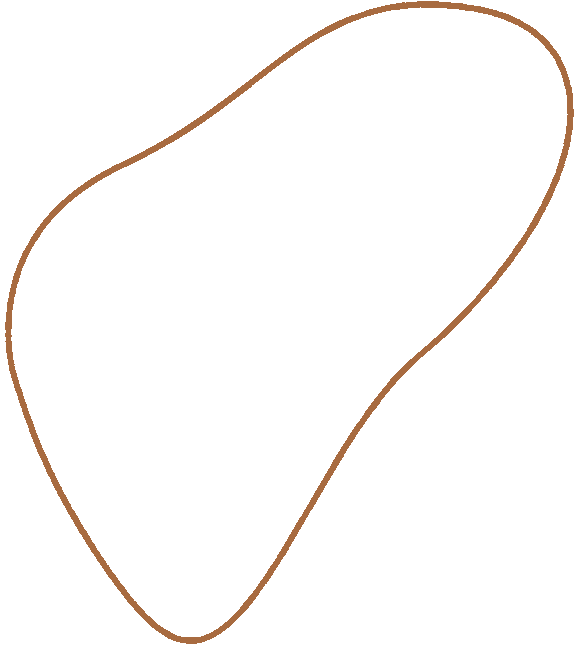 Bu sınavda başarılı olup olmamayı düşünmek yerine, elimde olanı yapmaya çalışmalıyım, bu da ders çalışmak, plan yapmak, hedef belirlemek. bu benim soruları yapma şansımı artırır, bu da sınavı kazanma şansımı.
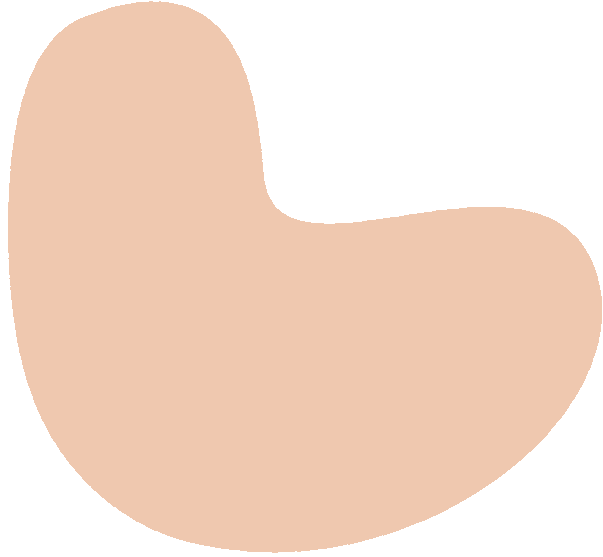 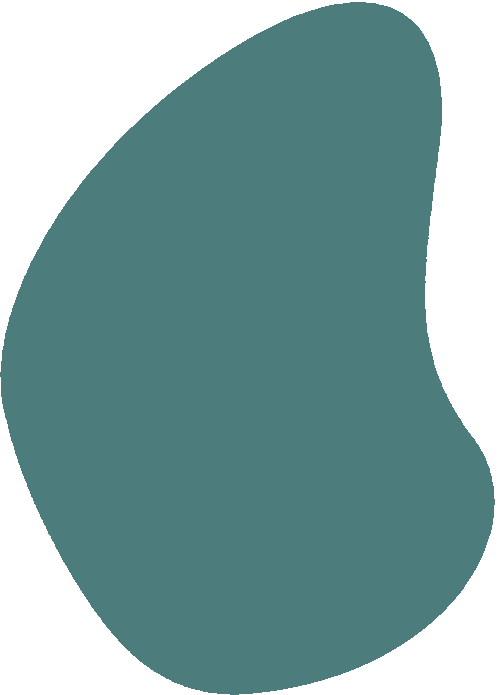 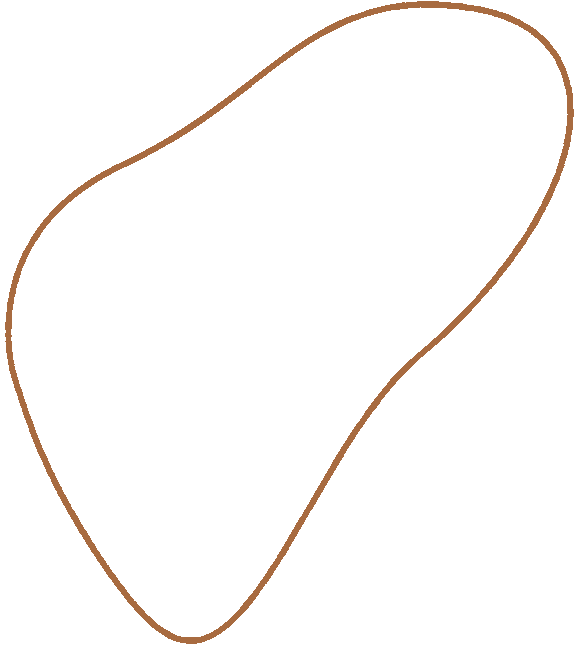 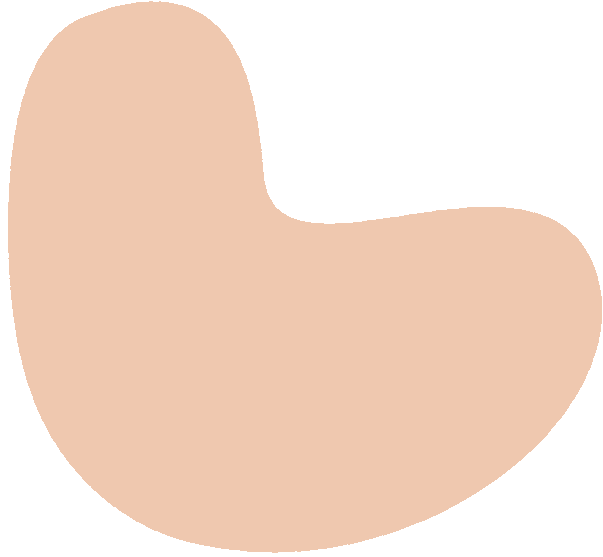 Sınavda sürem kesin yetişmeyecek.
BU DÜŞÜNCELER YERİNE
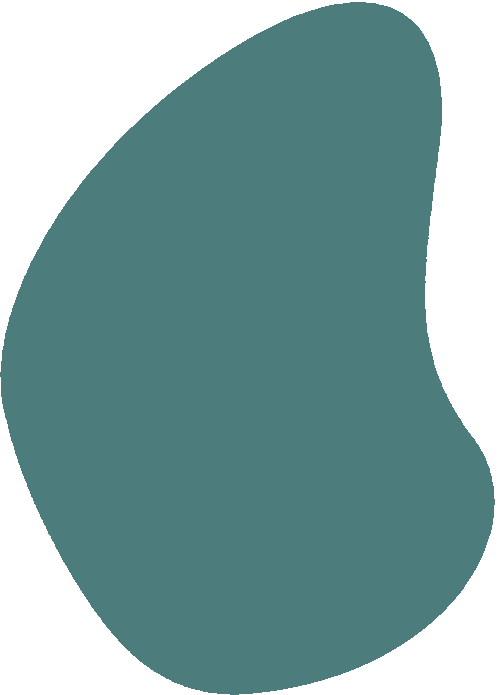 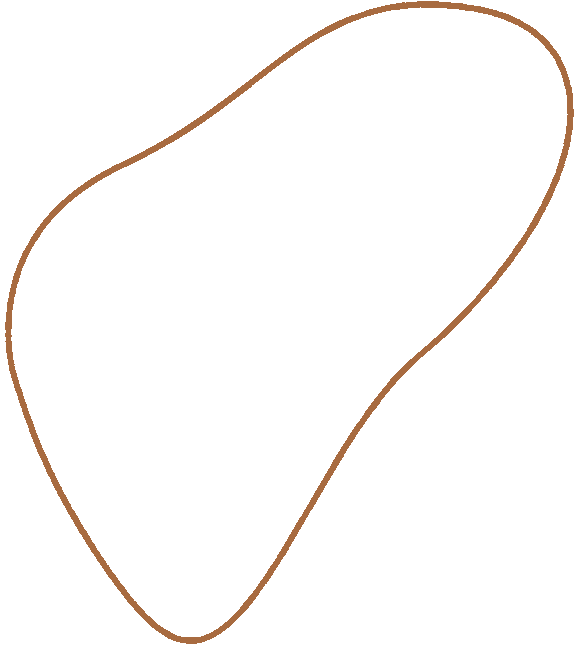 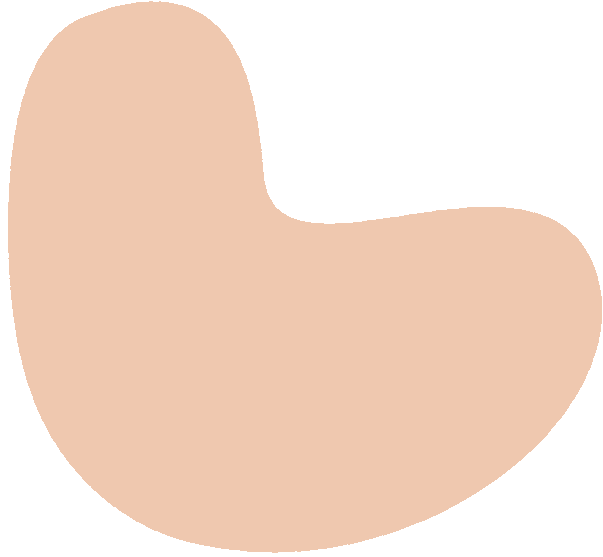 Zamanı kullanmak elimde, dikkatimi neler yapacağıma, sorulara verirsem yetiştirme olasılığım artar.
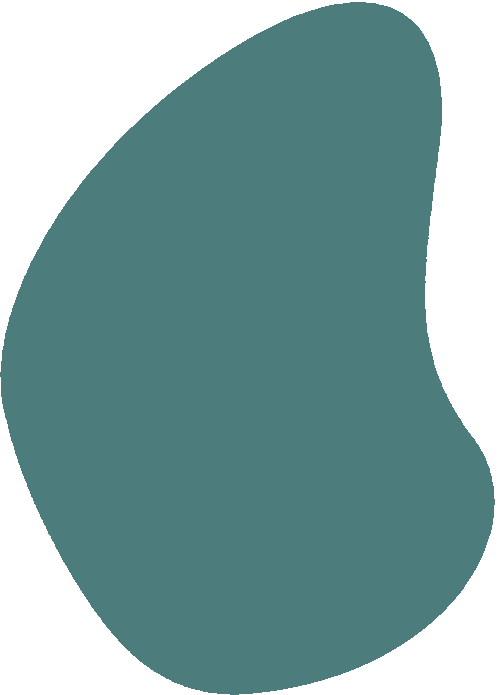 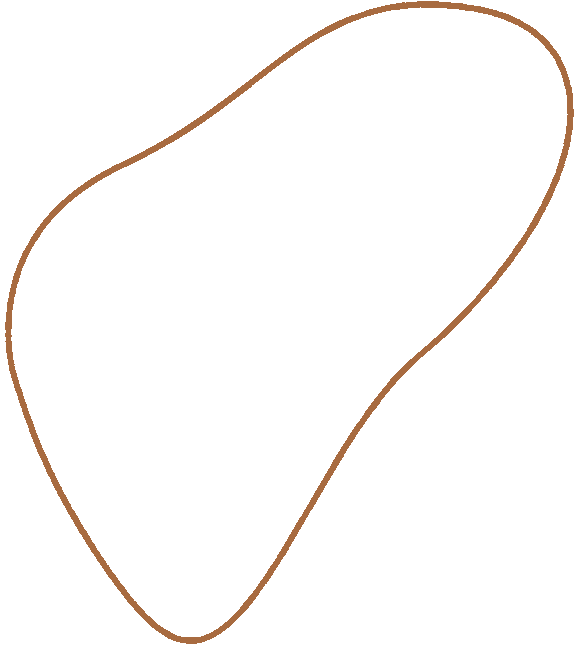 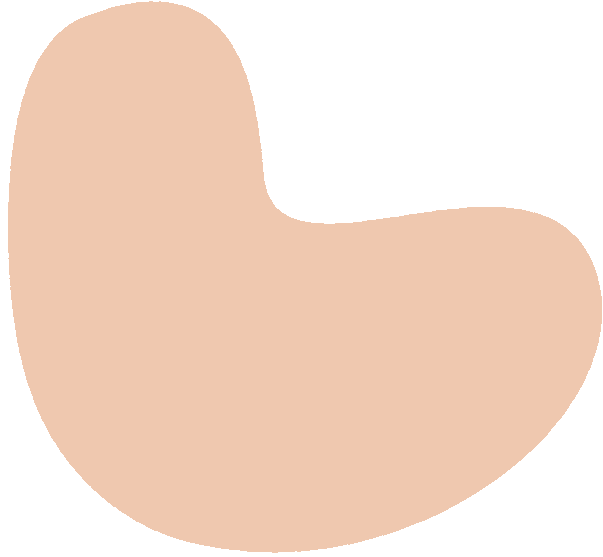 Sınavı kazanamazsam/iyi bir puan alamazsam mahvolurum. hayal kırıklığına uğrarım.
BU DÜŞÜNCELER YERİNE
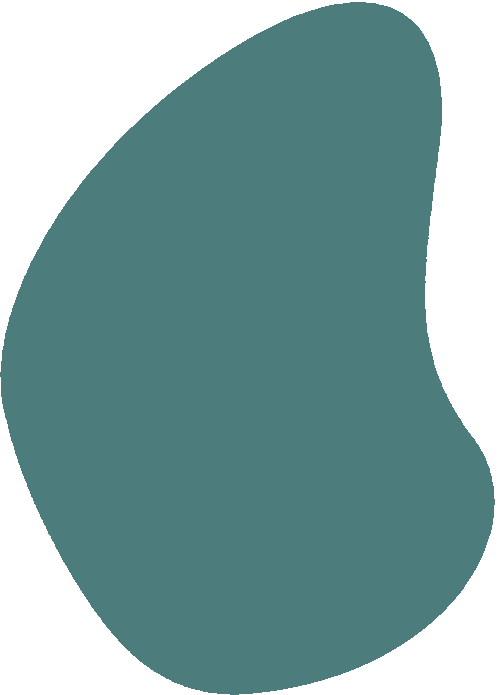 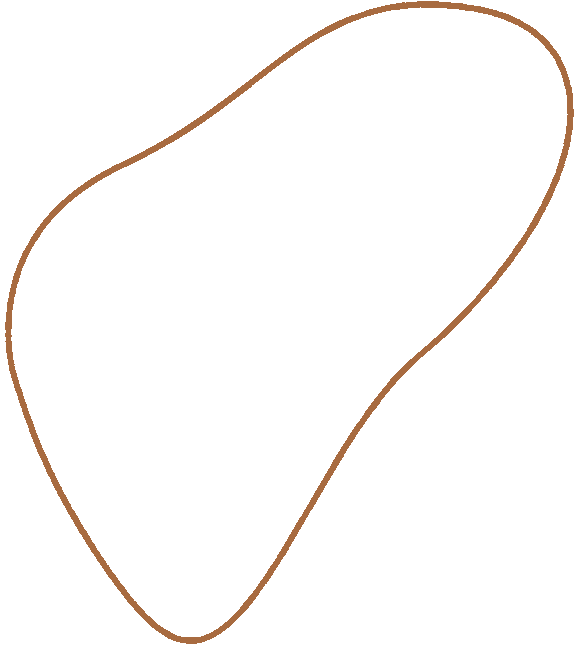 Sınavın sonucunu düşünerek değil elimden geleni yaparak değiştirebilirim, bunları düşünerek ancak zaman kaybederim. Hayallerime ulaşmak için sadece elimden geleni yapabilirim.
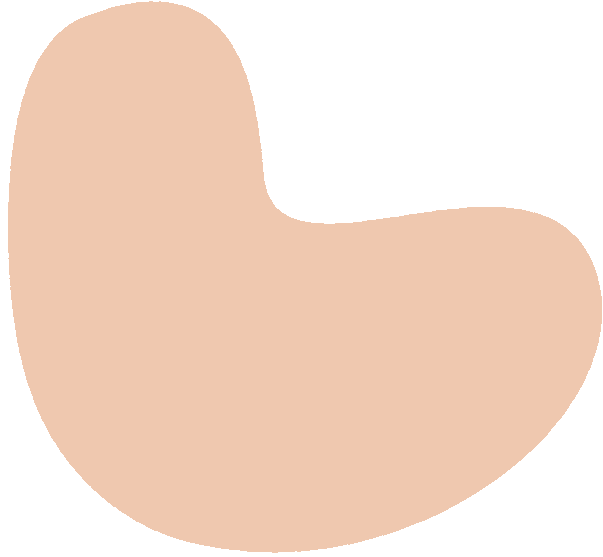